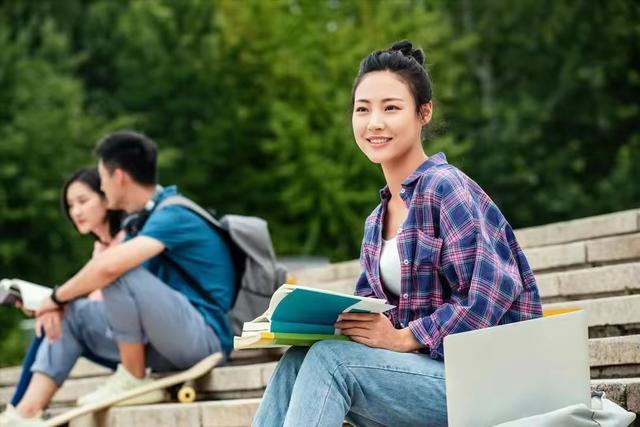 职教高考新实践基础篇·
英语
总主编     宋玉馨   何亚芸
主　编　全 玲       高素伟    何丽宗
5
完形填空
chapter
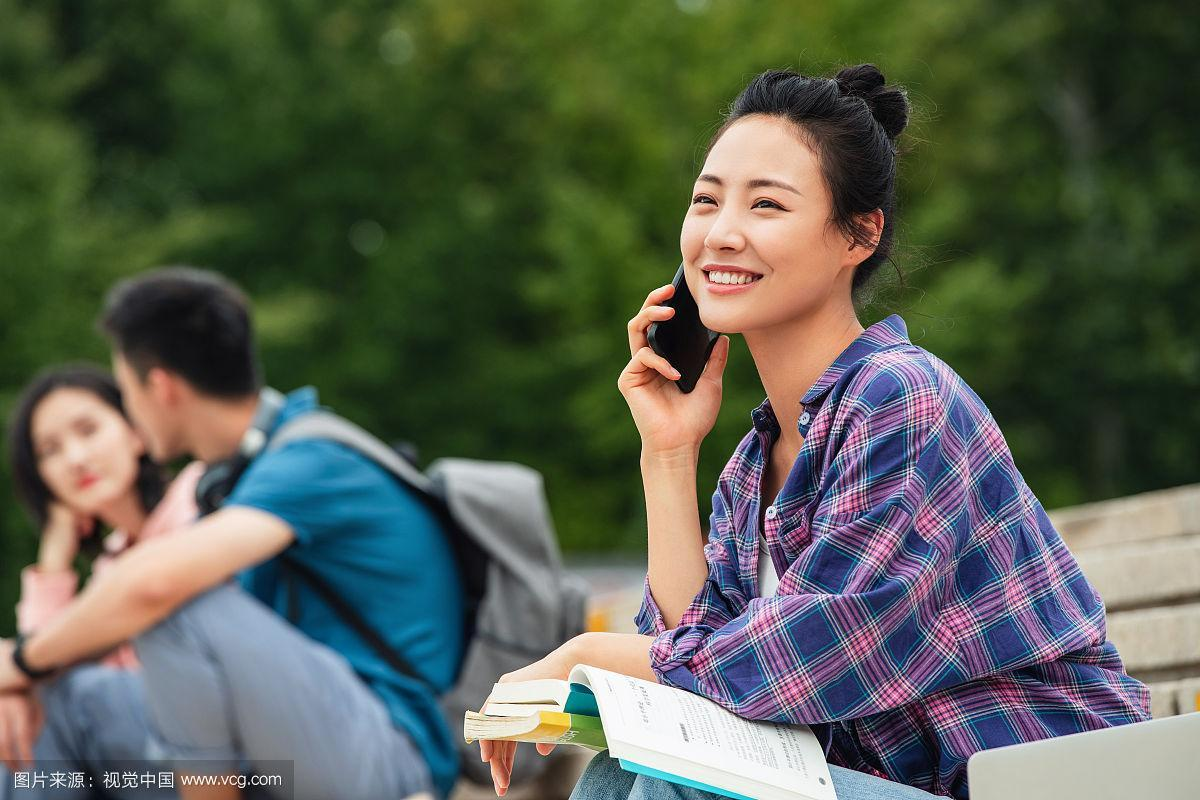 1
考情分析
2
知识导图
3
知识梳理
目录
4
真题链接
5
金榜通关
（一）考试解读
完形填空是考查考生语言综合运用能力的题型，不仅包括对语言知识水平的考核，也包括对阅读理解能力、判断能力以及逻辑推理能力的考查。完形填空试题要求从所给的四个选项中选择恰当的单词或短语补全短文。完形填空试题共有10个小题，每题1.5分，共计15分。作为全面衡量英语综合能力的题型，完形填空在历年高考中属于具有一定难度、区分度较高的题型，因此是考生应当高度关注的题型。
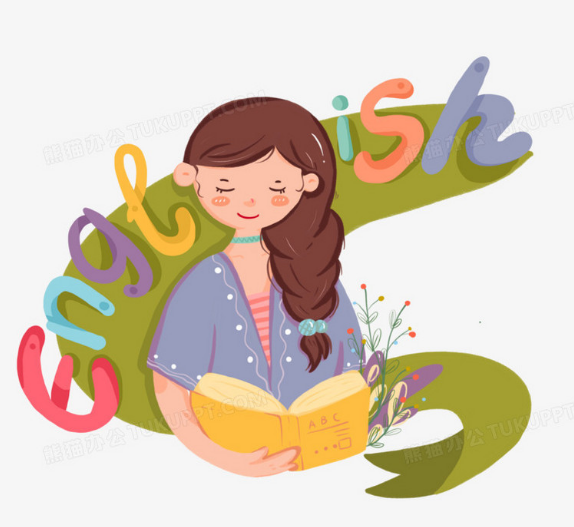 （二）考点展示
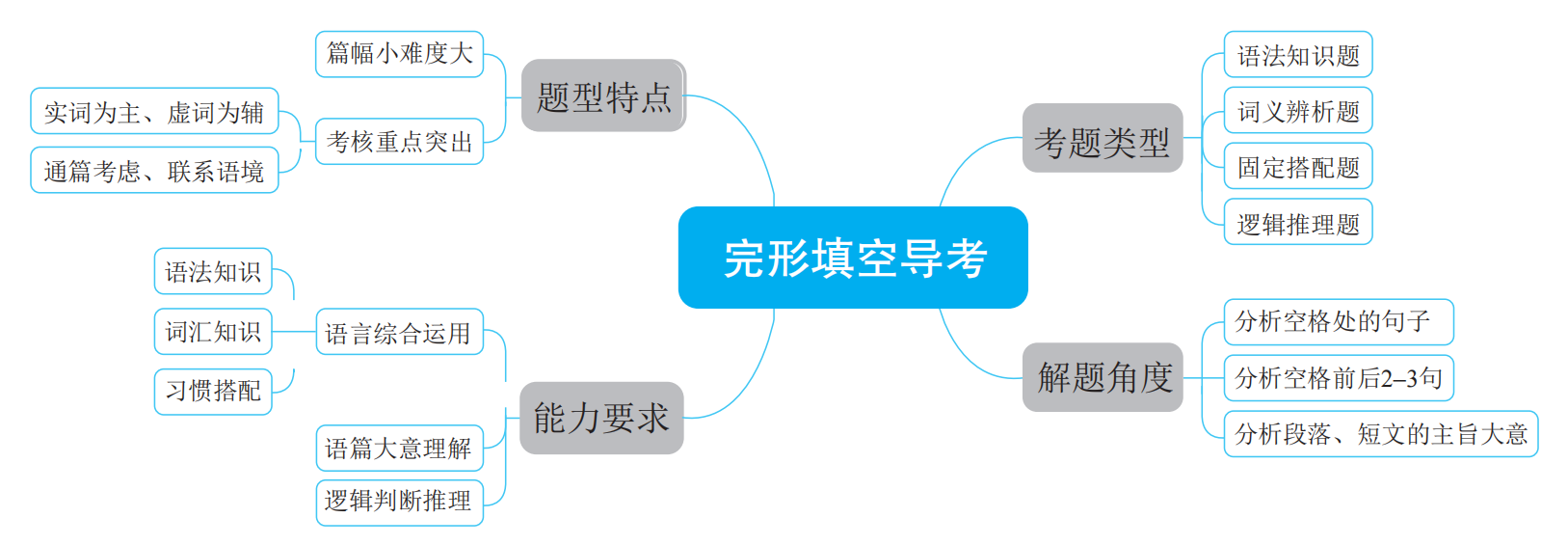 （一）备考策略
完形填空是综合性较强的一种题型。对考生解题能力的培养是一个厚积薄发的过程，要求学生在平时的学习中具备扎实的语言基本功及较好的阅读能力。
1. 掌握课标要求的词汇知识 
      熟练掌握核心词汇的用法、固定搭配和习惯表达，着重记忆核心单词的常见意义，关注单词在不同语篇中的多种含义，学会运用构词法来扩充词汇量。
2. 正确运用语法知识 
       语法知识在完形填空中的运用较灵活，需根据上下文语境对语法结构进行分析和判断，学习中应注重掌握语法知识在特定情境下的应用。

3. 提升阅读理解能力
通过加大阅读量，可以牢固掌握所学的英语知识，加强对主旨大意、语篇结构的理解把握及意义的归纳判断，具备较好的阅读技能是提升完形填空解答能力的关键。
（二）解题指南
职教高考完形填空试题每篇短文字数约为150词左右，答题时间为15分钟。短文题材多为记叙文、说明文和议论文，内容涉及校园生活、个人成长、科学文化等，短文寓意深刻、可读性强，选材注重语篇本身的教育意义。解题时可依照以下三个步骤：
1. 通读全文，掌握大意 
       使用略读或快读的方法，快速进入文章主题，初步掌握文章主旨大意。完形填空试题的首句一般不设问，往往直奔主题，而尾句通常是对文章的总结，首尾句对理解全文有着重要的引领作用，通读全文时要重点阅读。
2. 瞻前顾后，逐题攻破 
       在基本理解短文主旨的基础上，进一步理解句意、段落内容，并根据上下文提供的语境与线索认真分析每道题目所给的选项，通过理清前后句的逻辑关系选出答案。所选的答案既要符合语意，又要符合语法，做到前后照应、形意结合。若遇到难题应遵循先易后难的原则，先做简单的、有把握的题，再攻克难题。

3. 复读全文，查缺补漏
第一遍做完题后，需复读全文，检查选项的语意、逻辑是否与语篇相吻合。复查有两种方式，一是把所选的答案代入原文，检查是否符合句意，上下文有无矛盾；二是如果时间允许，可以把填空快速重做一遍，看答案是否跟之前选的一致。检查可以提高做题的正确率，是解题时不可忽略的步骤。
 纵观历年考题，完形填空的常见题型包括语法知识题、词义辨析题、固定搭配题以及逻辑推理题，不同的题型应使用不同的解题方法，下面介绍以上四种题型的解题方法。
题型1：语法知识题 
语法题是考试中出现频次较高的题型，主要考查对语法知识的理解和运用。考生可通过语法分析来选择正确答案，例如选项是名词，应根据上下文确定该名词的单复数以及是否用所有格等，若选项是动词，应考虑其在句中的时态、语态及非谓语形式等。解答语法知识题时，有时仅分析空格所处的单句并不能确定答案，还需考虑前后一两句所提供的语境线索。
典型例题：
(1) To start our fundraising activity, we first got together in the cafeteria after school… Soon, we _____ into groups and went to different neighborhoods.
A. were divided 	B. were dividing 	C. are divided 	D. are dividing
A
解析：此题考查动词时态和语态。由前面的“got together”可知叙述的事情发生在过去，时态应用一般过去时；主语we与动词divide构成动宾关系，应使用被动语态，因此谓语结构为were+过去分词，故选 A。
典型例题：
(2) Lastly, dry your hands with a clean towel or an air dryer. Germs (细菌) spread more easily from wet skin _____ from dry skin. So you can’t forget about drying your hands.
A. as		 B. if 		C. than		 D. neither
C
解析：此题考查连词的语法功能。句中“more easily”为形容词比较级，比较对象为“from wet skin”与“from dry skin”，连词than用于引出比较的第二部分；句意为“在潮湿的皮肤上比在干燥的皮肤上更容易滋生细菌”，故选C。
题型2：词义辨析题
词义辨析题也是职教高考出现频次较高的题型，该类题型主要考查实词的词义辨析，其他词性略有涉及，但并不多见。完形填空题对词汇知识的考查，主要体现在对词汇意义的理解以及同义词、近义词的词义辨析。考生不但要熟悉常用词汇的意义和用法，还要结合语境，利用上下文寻找解题信息，确定正确答案。
典型例题：
(1) In a park, there was a great cheer going up from the crowd. In the center stood two school students. They were_____ the traditional Chinese folk art kuaiban (快板).
A. performing 		B. permitting	 C. persuading 	D. pleasing
A
解析：此题考查动词的词义辨析。动词perform指“表演”，permit指“承认”， persuade表示“劝说”， please表示“取悦”，此处perform kuaiban指“表演快板”，符合句意，故选A。
典型例题：
(2) People placed lotus-shaped lanterns (荷花灯) on the lake to celebrate the festival. The lake was lit up by the ____ and it seemed like hundreds of stars shining on the water.
A. lamps 		B. lotus 		C. moon 		D. light
A
解析：此题考查名词的词义辨析。此题需联系上下文通过理解句意来确定选项。上句提及放荷花灯的习俗，空格句描述湖面被照亮如同数百颗星星在闪耀，“lamps”是“lanterns”的同义词，选项D. light也表示同样的意思，但根据句意应使用复数，表示很多荷花灯照亮了湖面，故选A。
题型3：固定搭配题
固定搭配题主要考查固定句型和短语的搭配关系。固定短语以动词、名词、副词、介词、连词构成的词组居多。这类题型难度较小，一般通过分析设空处的单句即可获悉答案，即使无法确定答案，也可以排除一些明显不符合搭配关系的选项，缩小选择范围，提高答题的准确率。
典型例题：
(1) The Mid-Autumn Festival is one of the major traditional festivals of China… As _____ as the Song Dynasty, there already existed many Mid-Autumn Festival customs.
A. early 		B. soon 	C. lately 		D. old
A
解析：此题考查固定短语的用法。“as early as”是习惯用语，意思是“早在……的时候”；句意为“早在宋朝时期，就已经存在许多中秋节习俗”，故选A。
典型例题：
(2) The students were from the Leadership Club of a middle school. The club aims _____ developing students’ leadership skills through all kinds of… 
A. in 		B. on 		C. at		 D. of
C
解析：此题考查动词与介词的搭配。短语aim at sth.表示“目的在于，旨在”，后接动名词developing，语法形式正确，故选C。
题型4：逻辑推理题
逻辑推理题主要考查通过已知信息推断未知信息的能力，是职教高考中难度较大的题型。解答此类题时要注意，逻辑关系可能体现在单句中，也可能体现在句与句之间，甚至段与段之间。解题时可根据故事发展的线索、关键词信息、文化或生活常识等寻找逻辑关系。掌握常见的表示逻辑关联的词，如并列（and, not only...but also）、转折（however, but, while）、让步（though, although, even if）、递进（besides, furthermore）、因果（because, so, as, since），能够顺利地推测出答案的逻辑意义。
典型例题：
(1) Crossing the street can be dangerous nowadays... Drivers cannot see traffic lights ____ their cars are behind a big truck.
A. unless 		B. if		 C. and		 D. so
B
解析：此题考查连词的逻辑意义。根据前文可知，第二句是在列举过马路危险的原因；空格前表示“汽车司机看不到交通指示灯”，空格后表示“汽车跟在大卡车后”，推测后者为前者发生的条件，连词if表示“如果”表示条件，所以答案选择B。
典型例题：
(2) Self-driving cars give us many benefits. They use computers to sense the things around them and make better use of space…____ self-driving cars aren’t perfect. If something unexpected on the road happens, these cars can’t react as fast as human drivers could.
A. Moreover 	B. Although 		C. But 	D. Because
C
解析：此题考查连词的逻辑意义。根据上下文可知，前文介绍无人驾驶汽车的诸多优点，空格句及后面句子介绍其缺点，因此空格处应填入连词表示前后的转折关系，故选C。
（2023年 云南省）
阅读下列短文，从短文后各题所给的A、B、C、D四个选项中选出一个最佳选项。
Smiling is the best way of making friends. 
When I was thirteen 31______ old, my father found a job in the city. So my family moved there.
I also came to 32_____ new school near 33_____ we lived. My old school was far away. At first, I did not know anyone in my class. I was very lonely 34____ I was afraid to make friends with my classmates. I couldn’t talk to 35______ about my problem, and I didn’t want my parents to worry about me.
D
D
A
A
C
31. A. months 		B. days 	C. means 	D. years
32. A. a 		B. an 		C. the 		D. X
33. A. which 		B. that 		C. there 	D. where
34. A. because 	B. before 	C. after 	D. if
35. A. everyone 	B. anything 	C. anyone 	D. everything
解析
解析
解析
解析
解析
Then one day, something good 36_____ . I was sitting at my desk 37_____ as usual while my classmates were talking happily with each other. At that moment, 38_____ came into the classroom. I didn’t know who he was. He passed me and then turned back. He looked 39_____ me, without a word, smiling. Suddenly, I felt happy, excited and warm. That smile changed my life. I started to talk with 40_____ classmates and made friends. Day by day, I became closer to everyone in my class.
B
D
A
C
A
36. A. happen 		B. happened	 C. happening 		D. has happened
37. A. early 		B. quickly	 C. wonderfully	D. unhappily
38. A. a boy		 B. a girl 	 C. some boys 		D. some girls
39. A. of 		B. in 		 C. at 			D. into
40. A. other 		B. another 	 C. others 		D. the other
解析
解析
解析
解析
解析
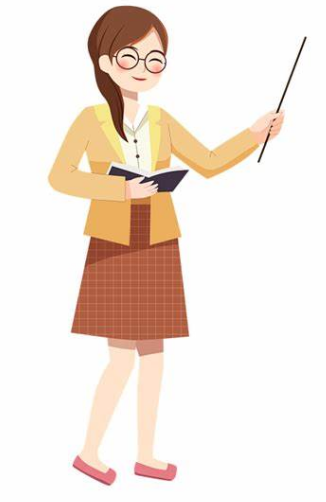 31. 解析：分析空格前后可知此题考查年龄的表达，表达年龄需用years，故选D。
Back
32. 解析：此题考查冠词的用法。第二段开头的new school是文中第一次提到，为可数名词单数，其前应用不定冠词a，故选A。
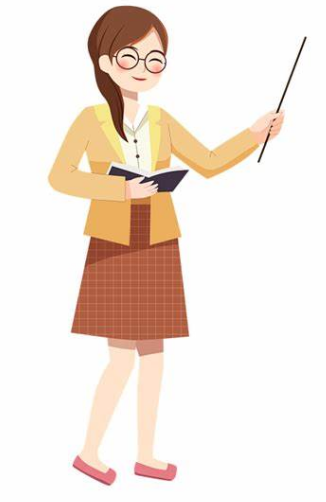 Back
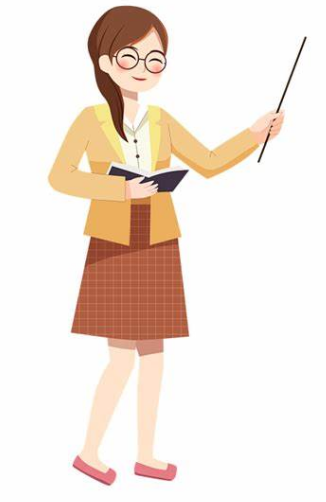 33. 解析：此题考查宾语从句的用法。分析句子可知空格后为表示地点的从句，此处应用引导词where修饰，故选D。
Back
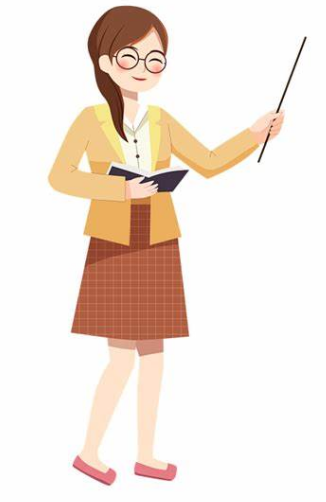 34. 解析：此题考查连词的用法。选项B. before和C. after引导时间状语从句，选项D. if引导条件状语从句。而该句表达的应是因果关系，意为“我感到很孤独，因为我害怕和同学交朋友”，选项A. because为引导原因状语从句的连词，故选A。
Back
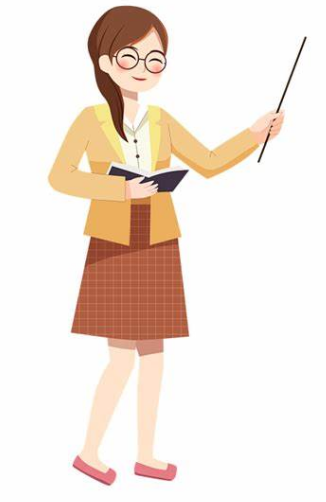 35. 解析：此题考查复合不定代词的用法。句中短语“talk to”需要跟表示人的代词，因此排除了指物的选项B和选项D；选项A. everyone意为“每个人”，多用于肯定句；选项C. anyone意为“任何一个人”，多用于否定句或疑问句，故选C。
Back
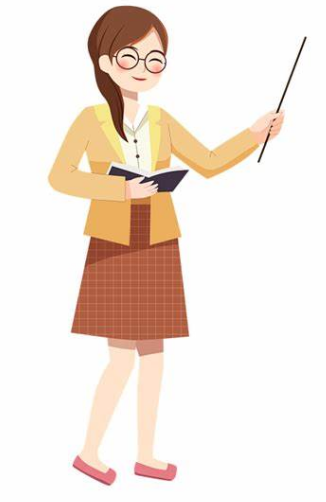 36. 解析：此题考查谓语动词的时态。此句中one day（某一天）为一般过去时的时间状语，句子谓语动词使用过去式，四个选项中只有选项B符合要求，故选B。
Back
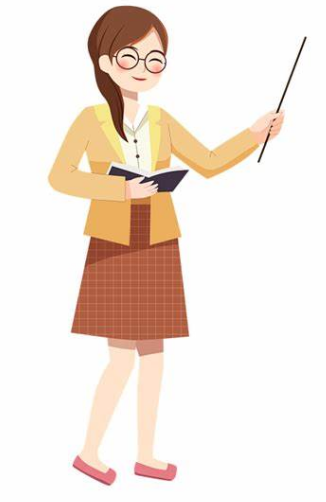 37. 解析：此题考查词义辨析。根据句意可判断，主人公与同学们talking happily形成对比的状态应是“unhappily” ，故选D。
Back
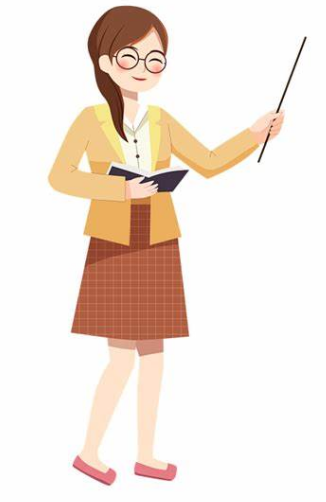 38. 解析：此题考查词义辨析。由下文“I didn’t know who he was”可知向主人公走过来的是a boy，故选A。
Back
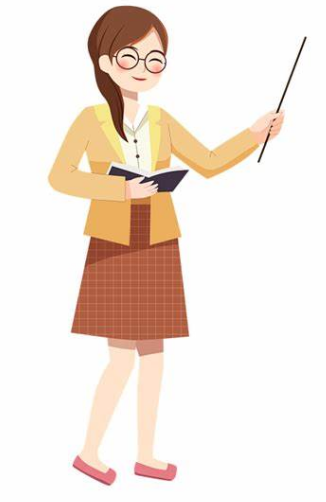 39. 解析：此题考查介词的用法。look与不同的介词搭配词义不同。当表示“看”时，应用介词at，故选C。
Back
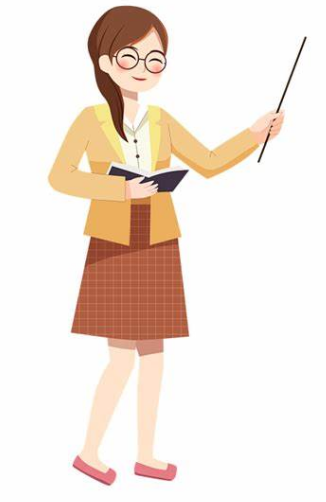 40. 解析：此题考查不定代词的用法。选项A. other表示“另外的，其他的”，其后跟名词复数形式；选项B. another泛指“另一个”，其后可跟名词的单数形式或数词+名词；选项C. others 泛指“另一些，其他人或物”，可单独使用；选项D. the other特指“（两者之中的）另一个”或者整体中的“另一部分”，其后既可用单数名词，也可用复数名词。根据该句句意，主人公开始与其他同学交谈，而非特指哪些同学，故选A。
Back
（2022年 云南省）
阅读下列短文，从短文后各题所给的A、B、C、D四个选项中选出一个最佳选项。
Many people think that if more time is spent, more work will be 31           . So students 32              spend the whole day 33           homework except during the three meals. It is not strange to see students 34               in a sea of homework both at school 35            at home.
A
C
B
D
A
31. A. done 		B. do 		C. did 			D. to do
32. A. had to 		B. had 		C. have to		 D. have
33. A. as doing 	B. doing 	C. from doing 		D. to doing
34. A. losting		B. losed 	C. losing 		D. lost
35. A. and 		B. but also 	C. or 			D. also
解析
解析
解析
解析
解析
Modern students usually have many hobbies. They love music, sports, reading and watching TV. A 36               weekend gives them time to do 37              they like. However, 38            much homework to do, so they usually don’t want to do it 39          Sunday night. In such a short time, students may finish it carelessly. The badly done weekend homework makes teachers angry.
Things always get worse 40           the right ideas. Too much homework makes students lose interest in learning. A horse runs faster after a rest, but for students only rest is not enough. We should change this situation. We should give students more time to relax.
C
D
C
B
D
36. A. twice-days 	B. two-days 	 C. two-day		 D. twice-day
37. A. which 		B. when 	 C. that 		D. what
38. A. there were 	B. there was	 C. there is 		D. there are
39. A. as 		B. until 	 C. when 		D. while
40. A. with 		B. because 	 C. because of 		D. without
解析
解析
解析
解析
解析
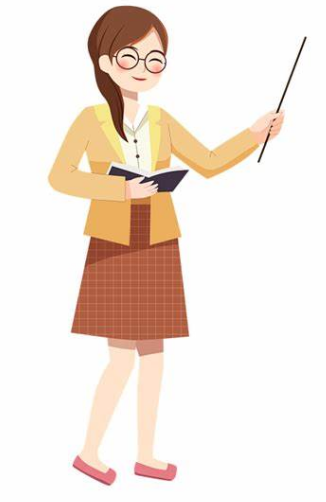 31. 解析：此题考查动词时态及语态。此处谓语动词do与主语more work之间是被动关系，应使用被动语态；根据上下文，句子时态为一般将来时，一般将来时的被动语态为will be+过去分词，故选A。句意为“许多人认为，花的时间越多，完成的工作就越多”。
Back
32. 解析：此题考查动词时态。短文的主体时间是现在时，依据时态排除了选项A和B；空格后的动词为原形spend，选项 C. have to后接动词原形，选项D. have后需接过去分词，故选C。
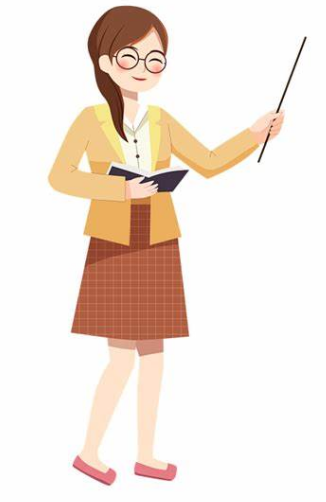 Back
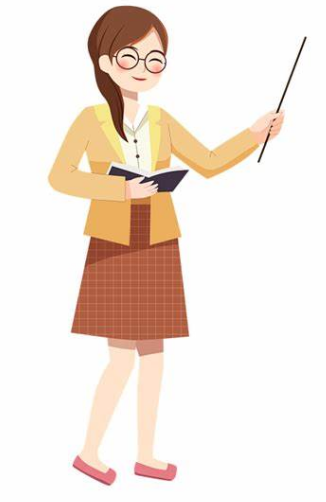 33. 解析：此题考查非谓语动词的用法。动词spend意为“花时间（或金钱）做……”，其用法为spend+时间/金钱+（in）doing sth.，故选B。句意为“因此除一日三餐外，学生们整天都得花在做作业上”。
Back
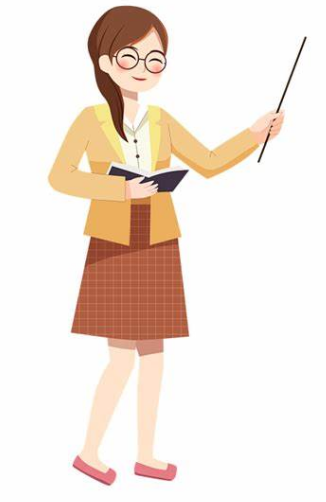 34. 解析：此题考查形容词的用法。本句结构为it is not strange to see students…，后面缺少描述students状态的词，形容词lost表示“迷失的；迷惘的”；短语be lost in a sea of…表示“迷失或淹没于……的海洋之中”，故选D。句意为“一点也不奇怪，无论在校或在家，学生们都淹没于成堆的作业之中”。
Back
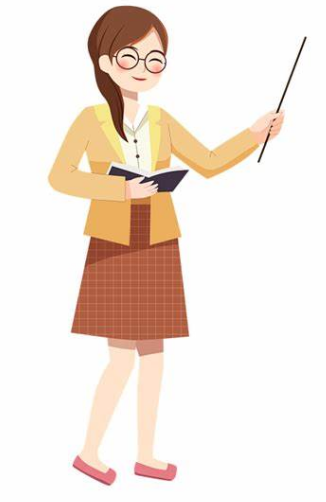 35. 解析：此题考查连词短语的用法。短语both…and…表示“两者都……”，因此填and，故选A。
Back
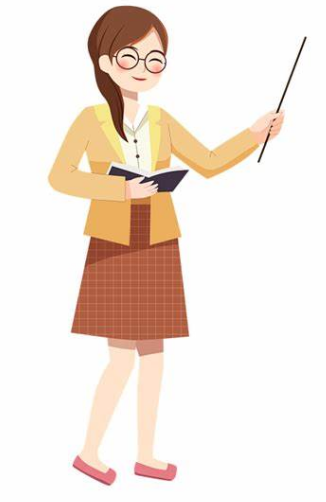 36. 解析：此题考查数词+名词作定语的用法。空格应填入定语修饰weekend；语法结构“基数词+连字符+单数可数名词”作前置定语修饰名词，two-day weekend表示“两天的周末”，选项C符合语法要求，故选C。
Back
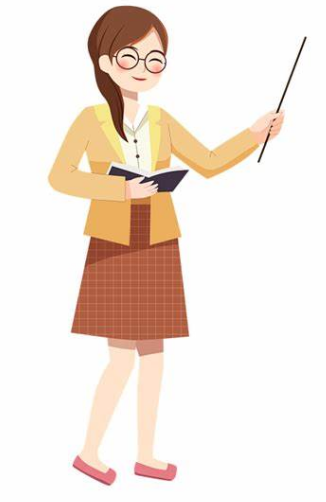 37. 解析：此题考查宾语从句中连接代词的用法。动词do后需接宾语，而宾语从句they like缺少宾语，what作连接代词引导宾语从句表示“……的东西或事情”。选项A. which作连接代词时表示“哪个”；选项B. when是连接副词作状语；选项C. that在宾语从句中只起引导作用，不充当句子成分，也没有词义，故选D。句意为“周末有两天时间能让学生做他们自己喜欢做的事”。
Back
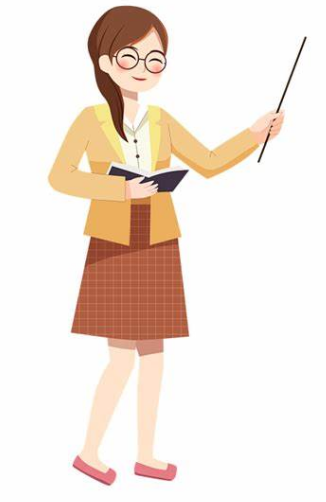 38. 解析：由句中副词usually可知，谓语时态应使用一般现在时，表示平时经常发生的动作；homework表示“作业”，是不可数名词，与其搭配的谓语动词使用单数形式，因此填there is，故选C。
Back
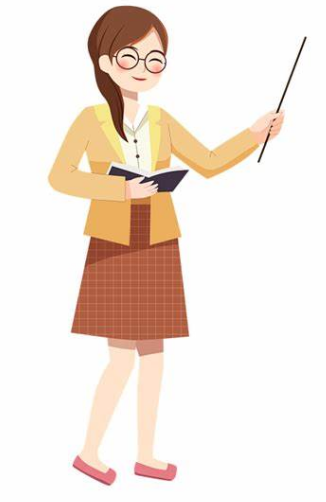 39. 解析：此题考查介词的用法。Sunday night为名词词组，空格处应填入介词；选项A和B都是介词，as表示“作为；如同”，until表示“一直到”；选项C和D都不是介词。根据句意理解，此处表示“一直到周日晚上”，故填介词until，故选B。句意为“然而由于作业太多，学生们通常也不想做作业，一直到周日晚上才做”。
Back
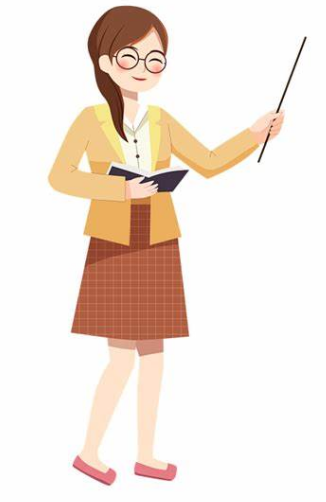 40. 解析：此题考查介词的用法。句意为“如果没有正确的想法，事情总会变得更加糟糕”。根据句意，“没有正确的想法”导致的结果是“事情会变得更加糟糕”，故选D。
Back
（2021年 云南省）
阅读下列短文，从短文后各题所给的A、B、C、D四个选项中选出一个最佳选项。
You work hard to learn English. Do you know American children are 31            to learn Chinese? 
About 50,000 American students now study Chinese. “ 32           China’s fast growth, Chinese is more useful than 33          languages,” said Scott McGinnis, a Washington language expert. For example, in 1999, 34           three Chicago schools had Chinese classes. This year more than 20 do.
C
B
A
D
31. A. try 		B. to try 		C. trying 		D. tried
32. A. Because		B. Because of 		C. that 			D. which
33. A. other 		B. others 		C. the other 		D. the others
34. A. and		B. but 			C. or 			D. only
解析
解析
解析
解析
In many cities in 35             , students take Chinese lessons at school or on the weekends. But Chicago schools 36            Chinese every term. Last year, China gave them 3,000 textbooks because they 37             a good job.
 38          Chinese classes are becoming popular, it is one of 39           difficult languages. It takes an English speaker about 1,320 hours to become good at Chinese, but it only takes 480 hours to learn 40               , Spanish or Italian.
A
B
C
D
A
D
35. A. America 	B. the America		 C. American 		D. Americans
36. A. teaches 		B. teach 		C. taught 		D. are teaching
37. A. did 		B. have done 		C. had done 		D. has done
38. A. Although 	B. Because 		C. For 			D. But
39. A. more 		B. the more		 C. most 		D. the most
40. A. France 		B. Franch 		C. Frence 		D. French
解析
解析
解析
解析
解析
解析
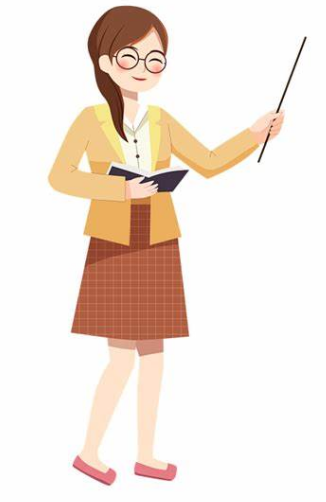 31. 解析：此题考查谓语动词的时态。本文主体时态为现在时，空格前有助动词“are”，可判断这里应填入现在进行时，故选C。
Back
32. 解析：此题考查原因状语的用法。选项C和D不引导原因状语，选项A. Because 后接原因状语从句；选项B. Because of后接名词短语构成原因状语，China’s fast growth是名词短语，故选B。
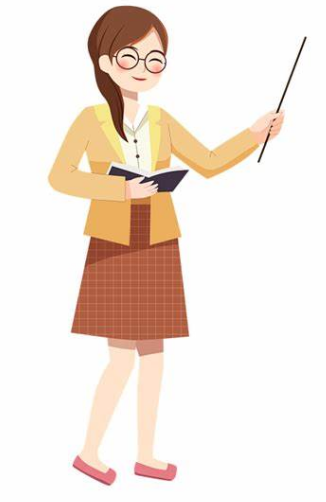 Back
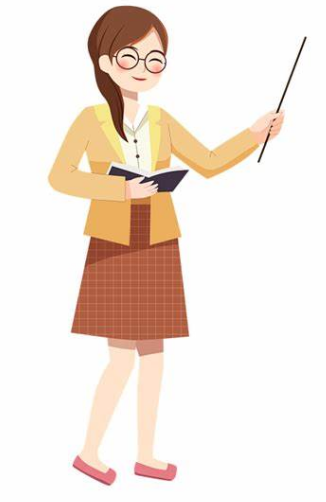 33. 解析：此题考查代词other与the other 的辨析。选项B. others和D. the others表示复数概念，其后不需要跟复数名词；选项A. other表示泛指“其余的”，其后通常接复数名词；选项C. the other表示特指二者中的“另一个/类”；根据题意“汉语比其他语言更有用”，此句“其他语言”并未特指是某种语言，属于泛指概念，故选A。
Back
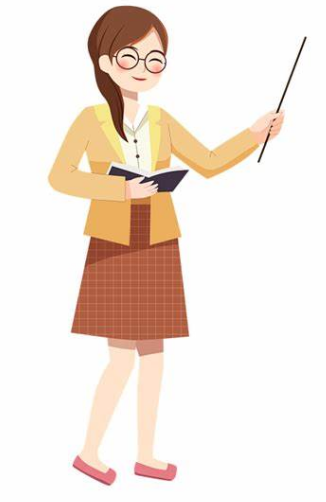 34. 解析：此题考查副词的用法。句意为“举个例子，1999年在芝加哥只有三所学校开设汉语课”，选项D. only“仅仅，只有”，符合题意，故选D。
Back
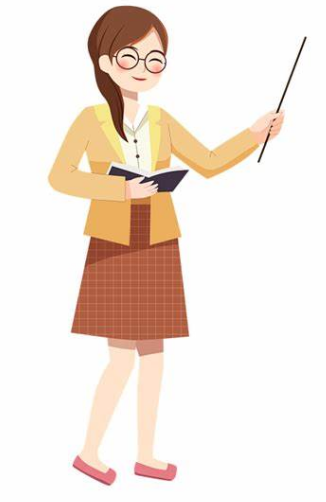 35. 解析：此题考查专有名词的表达。美国作为国家名的常用表达为“America”或“the United States of America（简称USA）”，口语中常用“the U.S.”，故选A。
Back
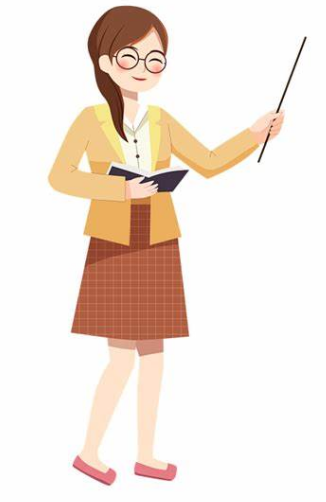 36. 解析：此题考查动词时态的用法。本句时间状语为“every term”，提示使用一般现在时，同时上句也用该时态，确定此处选用一般现在时，因主语为复数形式，故选B。
Back
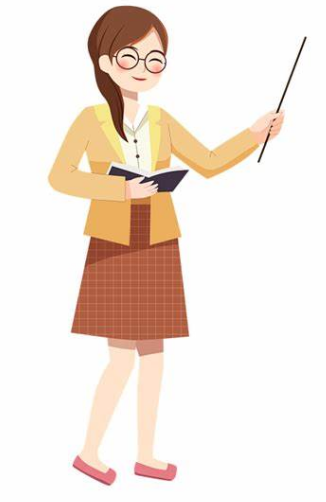 37. 解析：此题考查动词时态的用法。主句时间状语last year表示过去，从句的时间也应该是过去，选项B和D是现在完成时，予以排除；根据句意“由于美国芝加哥的学校做得不错，因此去年中国向他们捐赠了3 000本教科书”，“美国芝加哥学校工作做得不错”是发生于“过去之过去”的事情，应使用过去完成时，故选C。
Back
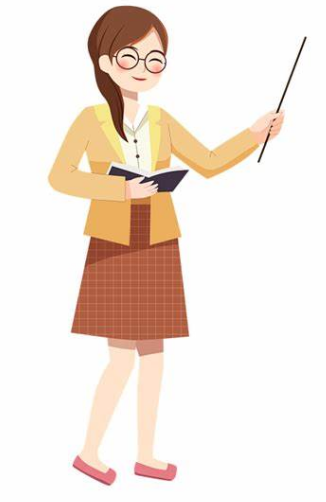 38. 解析：此题考查连词although的用法。连词although表示“虽然，尽管”，引出让步状语从句，句意为“虽然汉语课程正变得受欢迎，但汉语是最难学的语言之一”，although符合题意，故选A。
Back
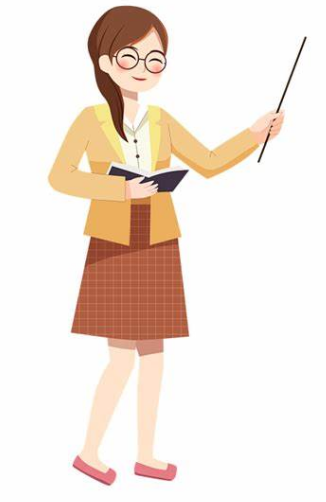 39. 解析：此题考查形容词最高级的用法。one of后面一般用形容词的最高级形式，difficult为多音节形容词，最高级前用the most，故选D。
Back
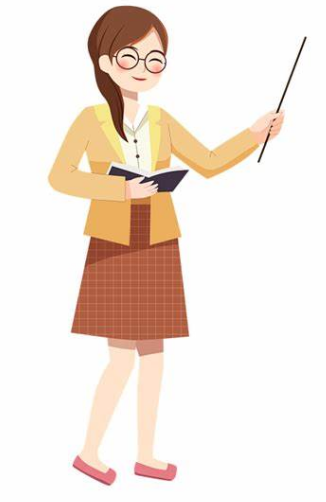 40. 解析：此题考查词义和词性。动词learn后需跟名词，句中的Spanish和Italian都是指语言，空格也应填入表示语言的名词，选项A. France意为“法国”，选项D. French意为“法语”，故选D。
Back
（2019年 云南省）
 阅读下列短文，从短文后各题所给的A、B、C、D四个选项中选出一个最佳选项。
Two friends went to a city and 31         in a big hotel. Their room was on the 39th floor, but there was a fast lift so that they could go up and down easily. 
They came back to the 32           very late on Saturday night and the lift man said to them, “The 33           is off, and the lift works by electricity.”
The two friends said, “Our coats are very heavy. We 34          to leave them here in the hall, and then we’re going to walk 35            to our room.”
D
B
A
C
D
31. A. stay 		B. to stay 	C. staying		 D. stayed
32. A. home 		B. hotel 	C. city 			D. room 
33. A. electricity 	B. light 	C. door 		D. window
34. A. will 		B. would 	C. are going 		D. were going
35. A. ahead 		B. down 	C. downstairs 		D. upstairs
解析
解析
解析
解析
解析
They left their 36             and began walking. It took a long time, for they laughed and 37          funny songs, and at midnight they reached the 38          floor.
Then one of the 39            said to his friend, “Now I’m going to sing the funniest song of all. Its name is: I’ve left the key of our room downstairs 40            the pocket of my coat.”
C
A
C
B
D
36. A. words 		B. keys 			C. coats 		D. bags 
37. A. sang 		B. song 		C. sing 			D. sung
38. A. thirty-nine 	B. thirty-nineth 	C. thirty-ninth 		D. thirtieth-nine 
39. A. person 		B. men 		C. friend 		D. woman
40. A. off		B. for 			C. from 		D. in
解析
解析
解析
解析
解析
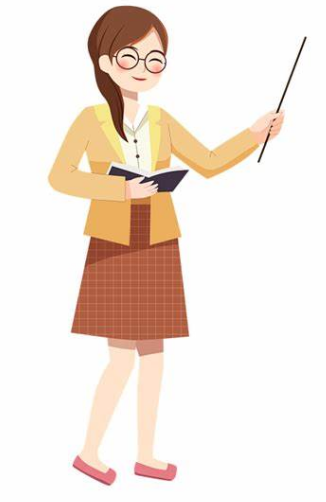 31. 解析：此题考查动词的时态。短文开头“Two friends went to a city”说明了故事讲述的是过去的事情，时态用一般过去式，故选D。
Back
32. 解析：此题考查名词词义辨析。文章第一段第一句表示，他们入住在一家酒店，根据上下文可知“hotel”符合题意，故选B。
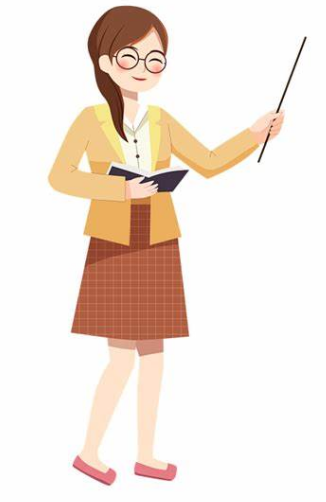 Back
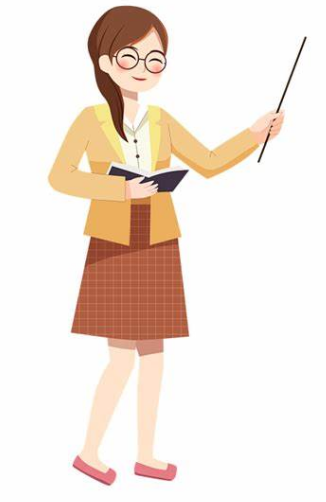 33. 解析：此题考查名词词义辨析。本句“... and the lift works by electricity”表示，电梯靠电力运转；由上文可判断，因停电，电梯已经停止运行，故选A。
Back
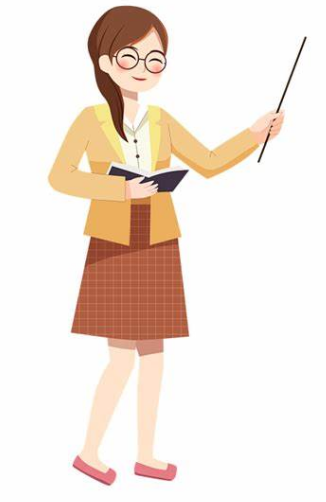 34. 解析：此题考查动词时态。连词and连接并列结构，后文为“…and then we’re going to walk”，可知此处需要填入are going，故选C。
Back
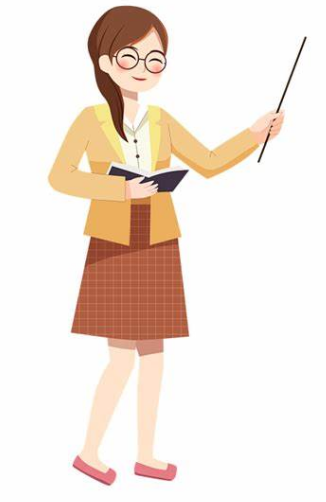 35. 解析：此题考查副词的用法。短文第一段第二句说明他们住在第39层楼，而此时他们是在酒店大厅，由此推断到房间需上楼，故选D。
Back
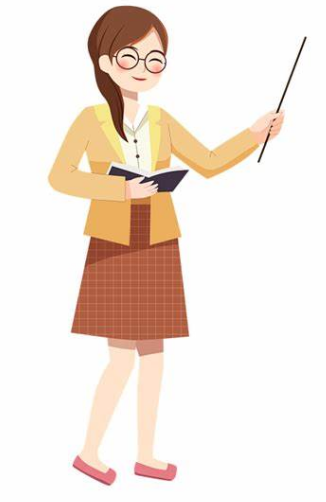 36. 解析：此题考查名词词义辨析。根据短文第三段，他们决定把外套留在大厅，然后爬楼梯回房间，故选C。
Back
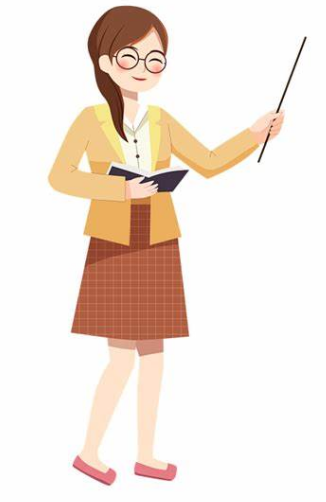 37. 解析：此题考查动词的时态。连词and连接并列结构，前文为“for they laughed”，可知此处需使用一般过去时，故选A。
Back
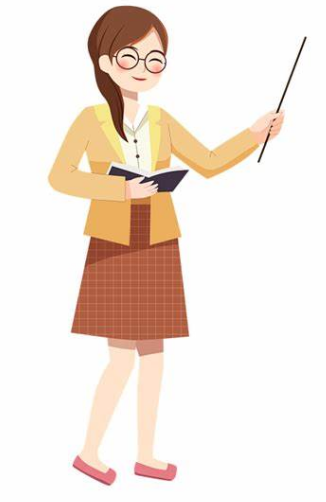 38. 解析：此题考查序数词的表达。根据语法结构“定冠词the+序数词”，此处需填入序数词，排除选项A和D，选项B. thirty-nineth为拼写错误，故选C。
Back
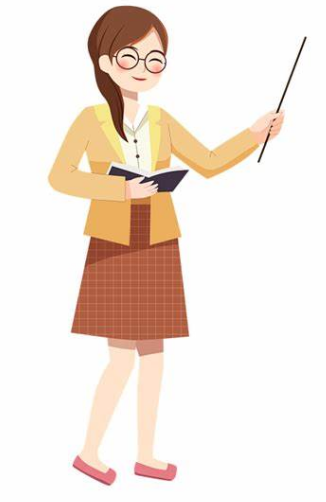 39. 解析：此题考查名词词义辨析。根据语法结构“one of+可数名词复数”，此处需填入复数名词，故选B。
Back
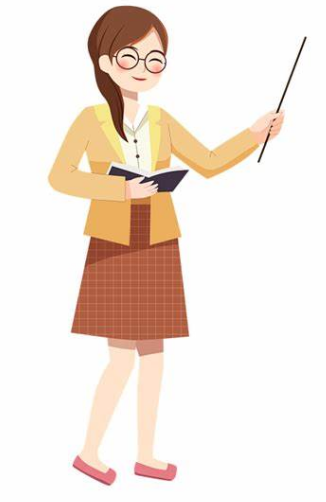 40. 解析：此题考查介词的用法。句意为“我把房间钥匙放在了楼下外套的口袋里”，“在……里面”，介词用in，故选D。
Back
（2017年 云南省）
 阅读下列短文，从短文后各题所给的A、B、C、D四个选项中选出一个最佳选项。
Tommy started painting when he was five years old. When he was seven, he was already good at it. He 31              many beautiful and interesting pictures, and people 32           a lot of money for them. They said，“This boy is going to be 33            when he gets a little older, and then we are going to 34           these pictures for a lot of money. Then we will get rich.”
D
A
B
C
31. A. took 		B. borrowed 		C. lent 		D. painted
32. A. paid 		B. bought		C. wanted 	D. needed
33. A. young 		B. famous	 	C. short 	D. cool
34. A. paint		B. buy 			C. sell 		D. draw
解析
解析
解析
解析
Tommy’s pictures were 35            from other people’s because he never painted on the whole piece of 36              . He painted on half of it, and the other half was always 37_____ . “That’s very clever,” everyone said, “ 38           else does that!”
One day, somebody bought one of Tommy’s 39          and then said to him, “Please tell me this, Tommy. Why do you paint on the 40          half of your paper, but not on the top half?”
“Because I’m short and small,” Tommy said, “and my brushes can’t reach very high.”
A
C
A
D
C
B
35. A. different 	B. similar 		C. new 			D. good
36. A. glass 		B. wood 		C. paper 		D. table 
37. A. empty 		B. full 			C. dirty 		D. clear
38. A. Anybody 	B. Somebody 		C. Everybody 		D. Nobody
39. A. brushes 		B. books 		C. pictures 		D. pens
40. A. middle 		B. bottom 		C. right 		D. left
解析
解析
解析
解析
解析
解析
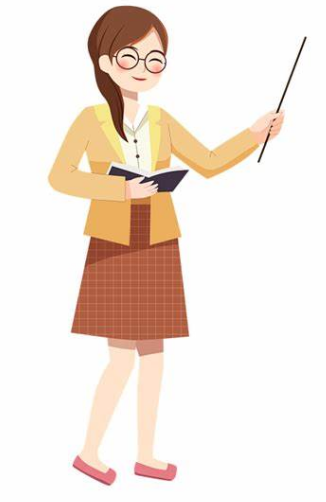 31. 解析：此题考查动词的词义辨析。根据短文开头可知，本文讲述汤米画画的故事，且后面有pictures，故选D。
Back
32. 解析：此题考查动词的词义辨析。根据文中“…a lot of money for them”，人们付钱买汤米的画；习惯用语pay for表示“付钱买……”，故选A。
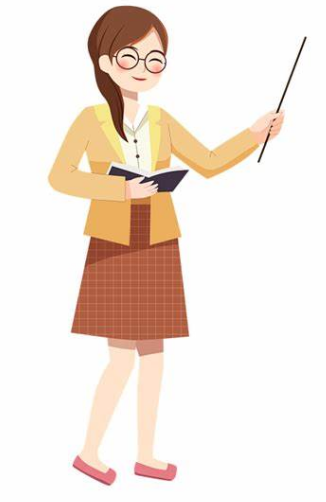 Back
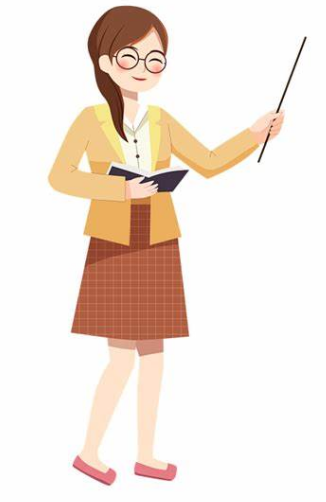 33. 解析：此题考查形容词的词义辨析。本句表示，人们买汤米的画是因为认为他日后必将成名，故选B。
Back
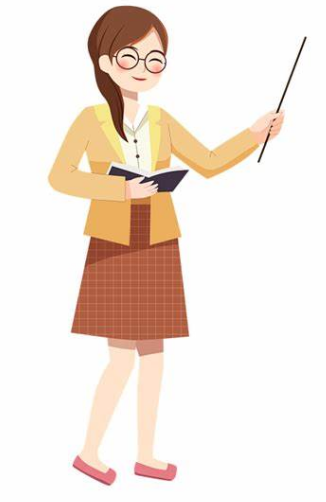 34. 解析：由上下文可推知，人们买汤米的画是为了将来能够卖上大价钱，动词“sell”符合题意，故选C。
Back
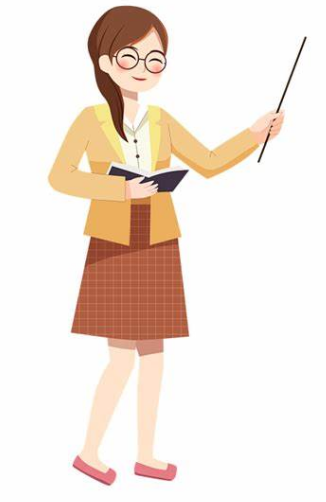 35. 解析：此题考查形容词的词义辨析。本句空格后大意为，汤米画画从来不画满整张纸，只画一半，可知他的画与别人不一样；习惯用语be different from表示“与……不同”，根据上下文此处填入different，故选A。
Back
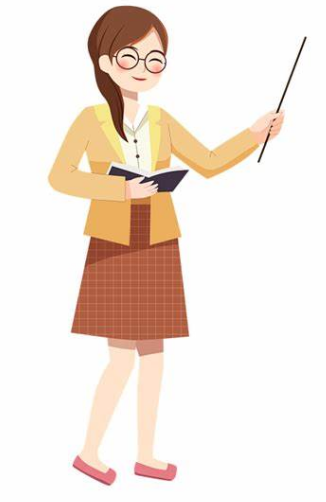 36. 解析：此题考查名词的词义辨析。从生活常识可知，画作通常是画在画纸上；其次根据文章第三段第二句“…half of your paper”可确定应该选择paper一词，故选C。
Back
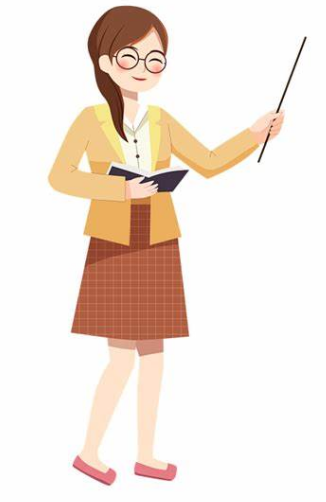 37. 解析：此题考查形容词的词义辨析。本句前后意思联系紧密，根据前面“He painted on half of it”，汤米画画只画一半的画纸，因此另一半画纸肯定是空的，填入empty后句意正确，故选A。
Back
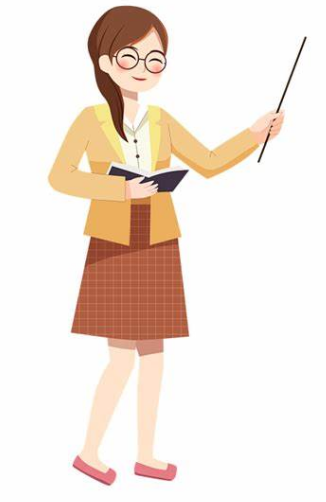 38. 解析：此题考查不定代词的用法。句意为“没有别的人会这样画画”；句子表达否定意义，应使用nobody，故选D。
Back
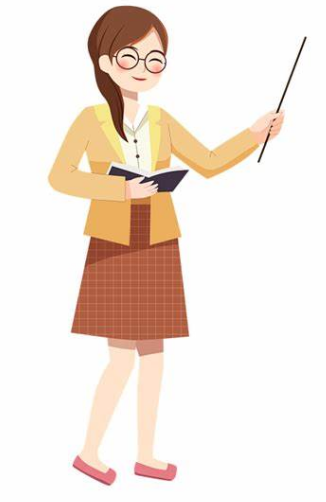 39. 解析：此题考查名词的词义辨析。本句表示某人买了汤米的画，根据题意，答案选择C。
Back
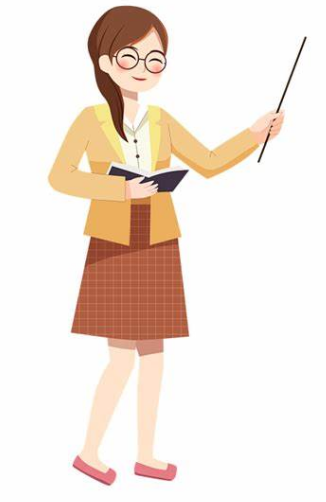 40. 解析：此题考查形容词的词义辨析。空格要填入表示方位的形容词，说明汤米是画在纸上的哪个部分；根据句中“but not on the top half”，以及下一句句意（汤米说自己太矮了够不到高处）可判断空格应填入bottom，表示他只画下半部分，故选B。
Back
阅读下列短文，从短文后各题所给的A、B、C、D四个选项中选出一个最佳选项。
（一）
      Wang Fang had long thought cycling was just a 1        of transportation. Her mother used to take her to kindergarten 2           bike. But a bike tour two years ago let her 3            out that cycling is a nice way to see the city. Neither too slow 4            too fast, “You can touch, smell, feel and use all your 5           during a bike ride,” she said.
C
D
B
B
D
1. A. mean 		B. meaning 	C. means 	D. method
2. A. on 		B. in 		C. with 	D. by
3. A. understand	 B. find 	C. accept 	D. see
4. A. or 		B. nor 		C. and 		D. not
5. A. actions 		B. feelings 	C. abilities 	D. senses
解析
解析
解析
解析
解析
In recent years, an 6             number of people are cycling in cities. Some people start to cycle simply 7          it is an interesting exercise. More routes have been built for cycling in cities. In Wang Fang’s hometown, the first route for cycling 8           several years ago. It is about 10 kilometers long 9            a park to a library. By the end of 2023, there were 8 cycling routes near the city’s rivers. 10               three routes called “Urban Greenway” will be set up next year.
A
A
C
B
A
6. A. increasing 	B. less 			C. small		D. more
7. A. because 		B. because of 		C. therefore 		D. so
8. A. built 		B. was building 	C. was built 		D. has built
9. A. since 		B. from 		C. through 		D. till
10. A. Other 		B. More 		C. Others 		D. All
解析
解析
解析
解析
解析
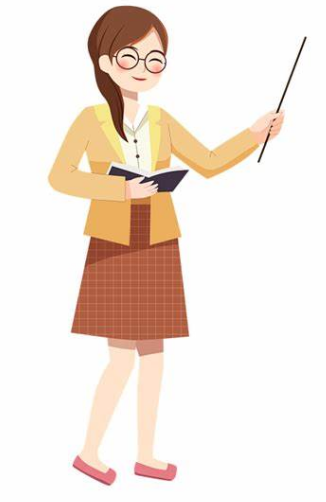 1. 解析：此题考查名词的词义辨析。句意为“王芳一直认为骑自行车只是一种交通方式”。表示“交通方式”应使用means of transportation。“mean”是动词，表示“意思是”，“meaning”意为“意思，含义”，“means”意为“方式”，“method”意为“方法”，“means”最为恰当，故选C。
Back
2. 解析：此题考查介词的使用。句意为“她妈妈以前常骑自行车送她去幼儿园”。表示乘坐或使用某一交通工具用“by+交通工具”，交通工具前使用零冠词，故选D。
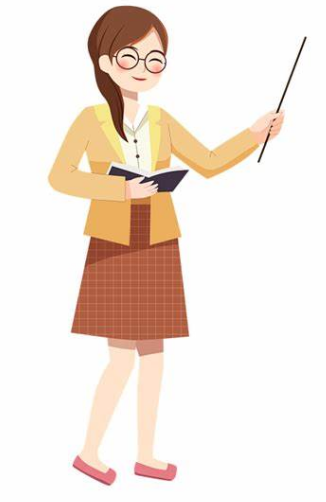 Back
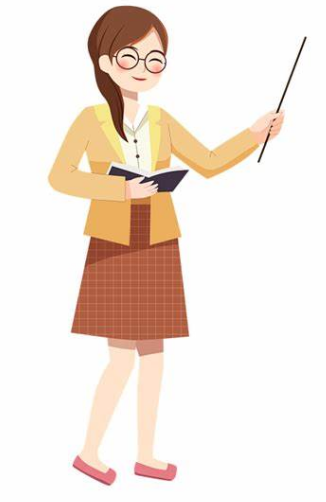 3. 解析：此题考查动词短语搭配。句意为“两年前的一次自行车旅行让她发现，骑自行车是游览城市很好的方式”。选项中只有find可与out搭配，find out表示“发现，通过观察了解”，故选B。
Back
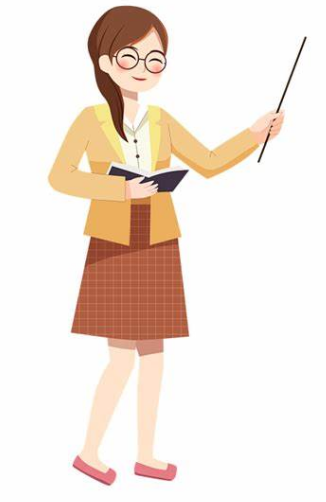 4. 解析：此题考查连词的使用。连词短语neither...nor...表示“两者都不”，这里表示骑车既不会太快也不会太慢，故选B。
Back
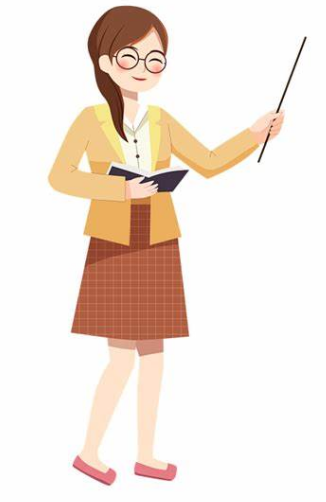 5. 解析：此题考查名词的词义辨析。此句中“touch, smell, feel”都是感官动词，空格应该填入和感官有关的词。actions表示“行动”，feelings表示“感受，看法”，abilities表示“能力”，senses表示“感觉”，故选D。
Back
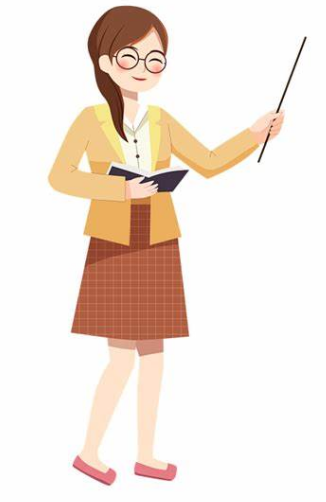 6. 解析：此题考查形容词的词义辨析。根据下文句意“许多城市为骑行运动专门修建了骑行道路”，表明越来越多的人在城市骑行；短语“an increasing number of...”表示“越来越多的……”，符合句意，故选A。
Back
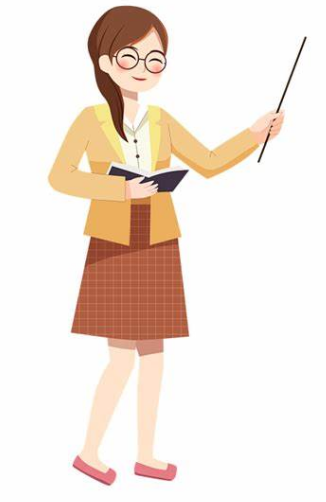 7. 解析：此题考查连词的用法。本句中Some people start to cycle（人们开始骑行）和it is an interesting exercise（骑行是有趣的运动）是因果关系，中间需用连词because，故选A。
Back
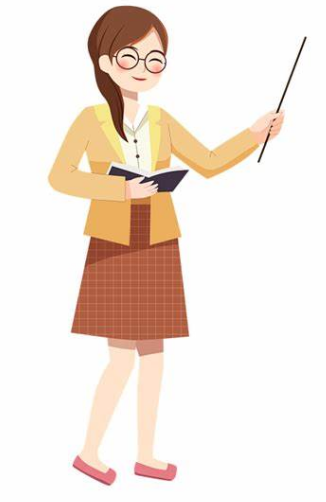 8. 解析：此题考查谓语动词的使用。此句时间状语为several years ago，为一般过去时的时间状语；“骑行道”应为“被修建”，所以谓语动词应采用一般过去时的被动语态，故选C。
Back
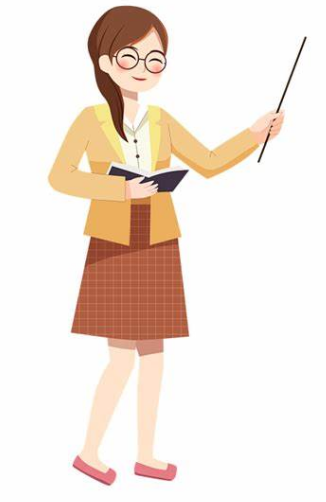 9. 解析：此题考查介词的使用。句意为“从公园到图书馆有10公里远”。表示“从……到……”使用短语from... to...，故选B。
Back
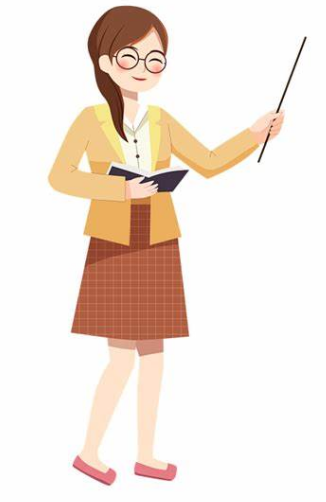 10. 解析：此题考查不定代词的词义辨析。句意为“其他三条名为‘城市绿道’的路线将于明年修建”。空格后为“three routes”，若选A，“Other three routes”表示“其他三条路线”；若选B则搭配有误，应为“Three more routes”；若选D则为“All three routes”表示“全部的三条路线”，不符合题意；选项C“Others”为名词，表示“其他的人或事物”，后面一般不接名词；“Other three routes”最为恰当，故选A。
Back
（二）
Could you imagine being in a car driven by a computer, not a human? Recently, China has made a big 1           toward self-driving technology. Driverless (无人驾驶的) taxis can 2           on roads in several cities.
Self-driving cars give us many benefits. They use computers to sense the things around them and make better use of space. This means 3           traffic jams and better parking. For disabled or 4           people, self-driving cars can also help them get 5           more easily.
A
B
D
B
C
1. A. step 	B. mistake	 C. living 	D. speech
2. A. play 	B. run		 C. stop 	D. drive
3. A. larger 	B. more 	C. less 		D. fewer
4. A. healthy 	B. blind 	C. strong 	D. normal
5. A. up 	B. back 	C. around 	D. of
解析
解析
解析
解析
解析
6          self-driving cars aren’t perfect. When something unexpected on the road happens, these cars can’t react as fast as 7           drivers can. Also, during 8            events like heavy snow, self-driving cars would have difficulty 9           the lines on the road. It might lead to an 10           . It’s clear that there is a lot of work to do to make self-driving cars a common and safe sight on our roads. And China is taking the lead in making this happen.
C
C
A
B
B
6. A. Moreover 	B. Although 		C. But 		D. Because
7. A. human 		B. computer 		C. AI 		D. robot
8. A. important 	B. sports 		C. weather 	D. social
9. A. to see 		B. seeing 		C. seen 	D. to be seen
10. A. activity 		B. accident		C. mistake 	D. fault
解析
解析
解析
解析
解析
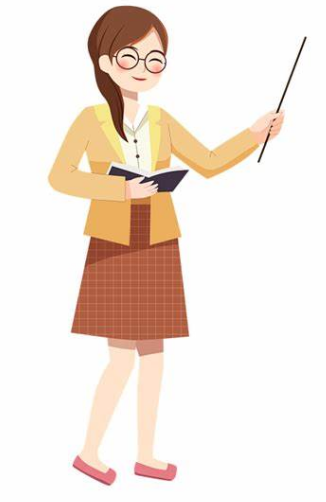 1. 解析：此题考查名词的词义辨析。句意为“最近，中国在无人驾驶技术上迈出一大步”。“make a big step”表示“迈出一大步”，“make a big mistake”表示“犯了大错”，“make a living”表示“谋生”，“make a speech”表示“做演讲”，“make a big step”最为恰当，故选A。
Back
2. 解析：此题考查动词的词义辨析。句意为“无人驾驶出租车可以在好几个城市的路上行驶”。play（玩耍），stop（停止）均不符合题意，予以排除；drive（驾驶）的主语应为人，语法不正确；run（行驶）的主语可以是物，语法正确，句意通顺，故选B。
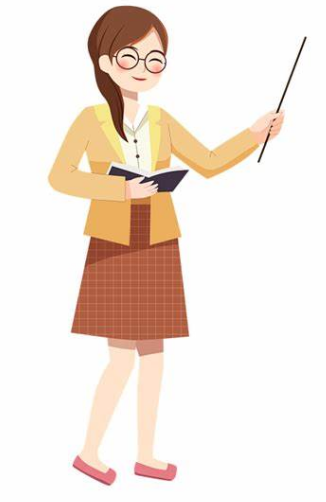 Back
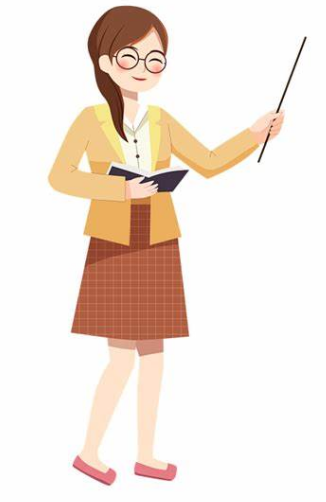 3. 解析：此题考查形容词比较级的用法。根据前文，无人驾驶汽车可利用电脑感知周围事物，并更好地利用空间；由此可推知交通拥堵情况会更少，停车更方便；空格后的“traffic jam”为可数名词，使用“fewer”修饰，意思是“交通拥堵情况会更少”，故选D。
Back
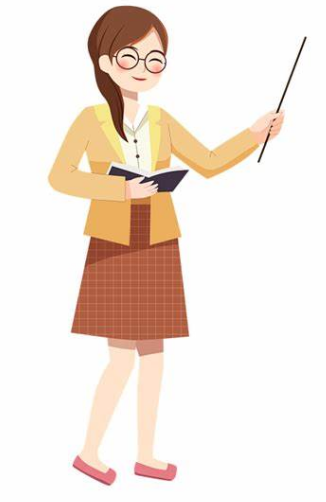 4. 解析：此题考查形容词的词义辨析。句意为“无人驾驶汽车可以让残疾人和盲人出行更方便”，选项healthy（健康的），strong（强壮的），normal（正常的）均不符合题意，blind（盲的）最为恰当，故选B。
Back
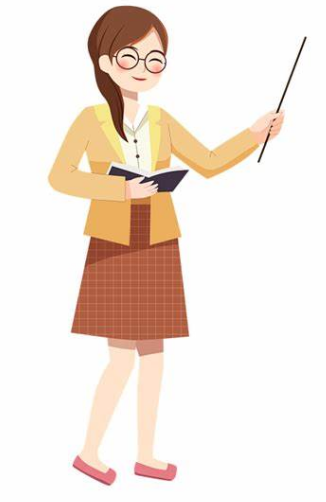 5. 解析：此题考查动词短语的用法。句意同上题。“get around”意为“四处走走”，“get up”意为“起床”，“get back”意为“回来”，“get off”意为“下车”，“get around”最为恰当，故选C。
Back
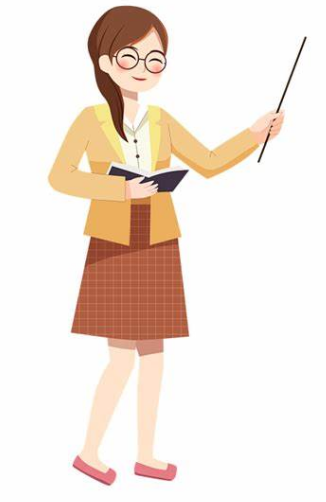 6. 解析：此题考查连词的用法。句意为“无人驾驶技术并不完美”。本段前面部分介绍了无人驾驶汽车的优点，这里转而介绍其缺点，因此应填连词表转折关系，故选C。
Back
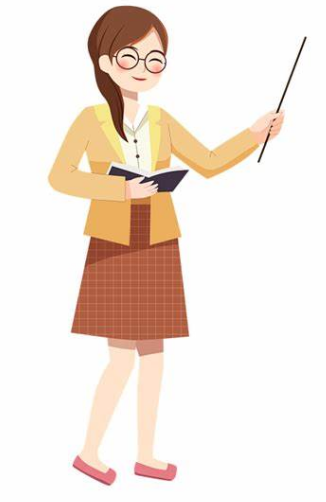 7. 解析：此题考查名词的词义辨析。句意为“如果路面出现突发情况，这些汽车的反应不如人类驾驶员那样迅速”。从常识可知，与人类驾驶者不一样，无人驾驶汽车主要被computer、AI技术等操控，因此排除选项B、C、D， 故选A。
Back
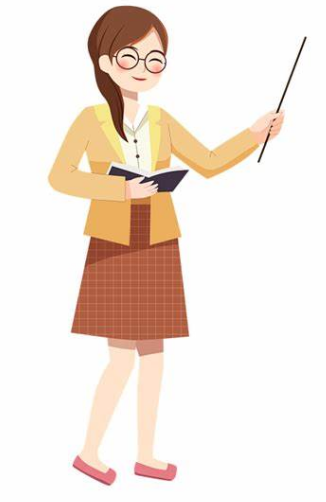 8. 解析：此题考查名词的词义辨析。句意为“在诸如大雪这样的天气情况下，无人驾驶汽车很难看清道路标线”。空格后的heavy snow（大雪）为天气情况（weather event），选项A、B、D均不符合题意，故选C。
Back
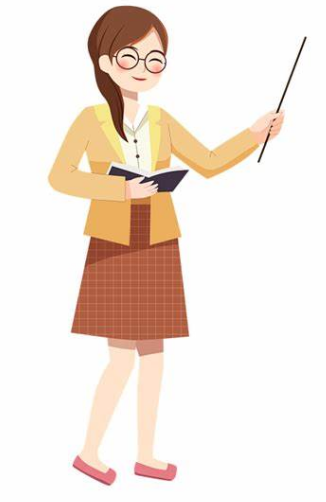 9. 解析：此题考查固定搭配的使用。短语have difficulty doing sth.表示“做……有困难”，应使用动名词，故选B。
Back
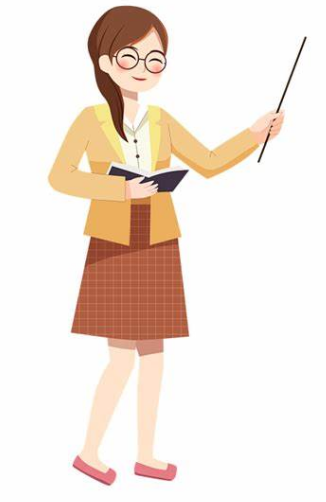 10. 解析：此题考查名词的词义辨析。根据上文句意（恶劣天气下，无人驾驶汽车很难看清道路标线）可推断这种情况可能导致车祸；“activity（活动）”不符合句意， “mistake”和“fault”都表示“错误，过失”，“accident”特指“交通事故，车祸”，最为恰当，故选B。
Back
（三）
Dancing to beautiful Yi ethnic group (彝族) music, over 500 people enjoyed the Buma Music Festival. 1               has been held yearly in Chengdu, Sichuan Province, since 2021.
A Yi-style band, 2          Wild Sounds, held the festival. In 2018, during a trip to Liangshan (凉山) in Sichuan to collect Yi songs, 3           met a local (当地的) boy. “His clothes were old and dirty, but his eyes were so 4          , ” said Chisha, 28, who started the band. “We can see from his eyes that he wants to see the world 5          the mountains.”
A
D
D
C
B
1. A. It 			B. The music 		C. The dancing		 D. There
2. A. known for	 B. knowing for	 C. calling		D. called
3. A. the singer 	B. the dancer 		C. the audience	 D. the band
4. A. dull 		B. black 		C. bright 		D. dark
5. A. among 		B. outside 		C. over 		D. across
解析
解析
解析
解析
解析
Later Chisha knew many local Liangshan teenagers growing up in the 6          in Liangshan couldn’t 7          college education. The band wanted to help. 
That’s 8            Chisha and his team held the Buma Music Festival. 9         turned their hobby—music—into a charitable cause (慈善事业). The money the festival makes goes to Yi teenagers 10           they can receive higher education. “Through the festival, Liangshan is helping its kids by sharing its music,” Now Buma has helped over 30 Liangshan teenagers go to university. This year, more teenagers will get help.
D
B
C
A
C
6. A. towns 		B. communities 	C. cities 	D. mountains 
7. A. pay 		B. afford 		C. realize 	D. provide
8. A. where 		B. when 		C. why 		D. how
9. A. They 		B. He 			C. She 		D. It
10. A. because 	B. even if		 C. so that 	D. as long as
解析
解析
解析
解析
解析
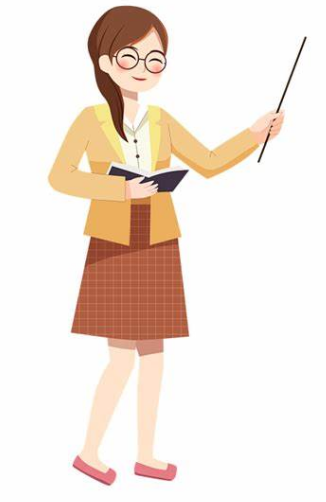 1. 解析：此题考查代词的用法。句意为“音乐节从2021年开始每年在四川成都举行”。短文开头讲述布玛音乐节，本句用代词“it”代替“Buma Music Festival”，故选A。
Back
2. 解析：此题考查非谓语动词的用法。called为过去分词作定语修饰“A Yi-style band”，表示乐队名为“Wild Sounds”，故选D。
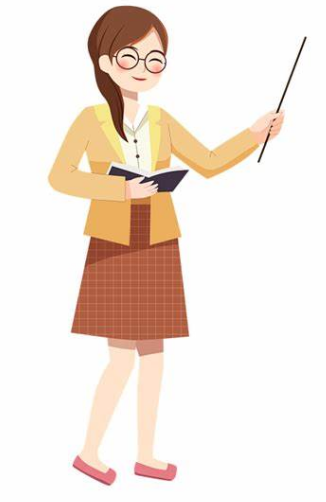 Back
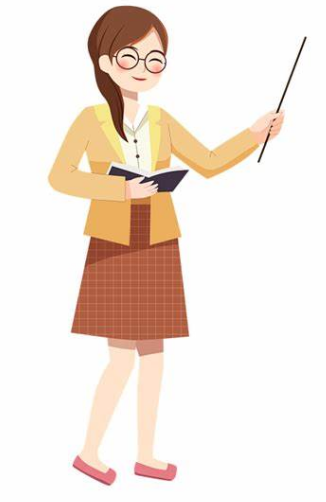 3. 解析：此题考查名词的词义辨析。上句介绍了Wild Sounds乐队，本句紧承上文，讲述乐队在四川凉山的见闻；根据上下文逻辑关系，前后句主语需一致，为the band，故选D。
Back
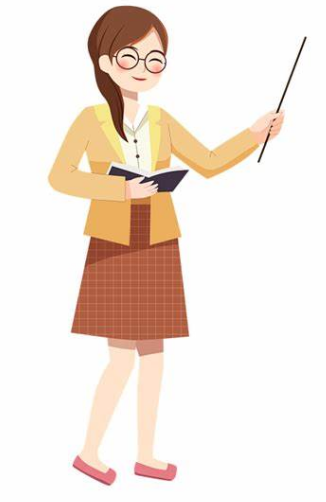 4. 解析：此题考查形容词的词义辨析。句意为“孩子的衣服又旧又脏，但眼睛却明亮有光彩”。句中连词 but一词表转折，因此选用“bright（明亮的）”表示眼睛有神采，与其衣着形成对比，其他选项都不能形成对比关系，故选C。
Back
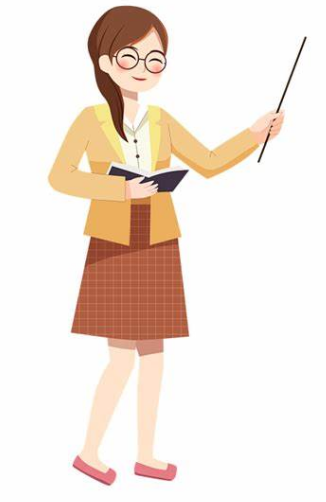 5. 解析：此题考查介词的用法。句意为“我们可以从他的眼睛中看出他想看到大山以外的世界”。 among指“在……之中”，over指“越过，从一边到另一边”，across指“横过；穿过”，均不符合题意； outside指“在……之外”，符合题意，故选B。
Back
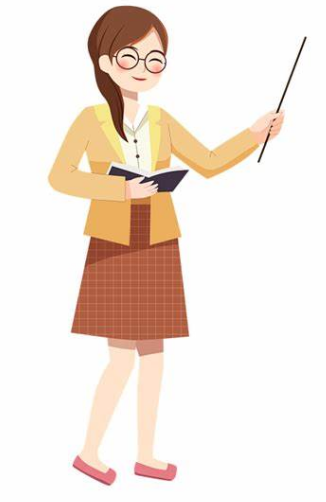 6. 解析：此题考查名词的词义辨析。句子表示凉山当地的孩子长在大山中，“mountains”与本文故事背景——凉山的地理环境相符，故选D。
Back
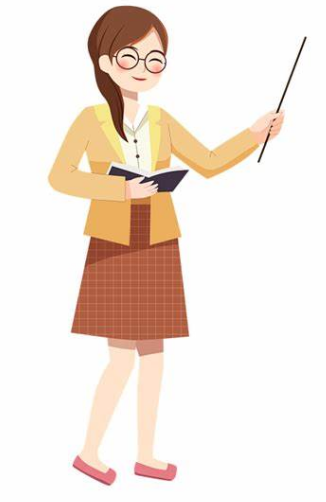 7. 解析：此题考查动词的词义辨析。本句说明许多凉山孩子无法继续大学教育，根据上下文可推断是由于无力支付费用，afford表示“负担得起”，符合句意，故选B。
Back
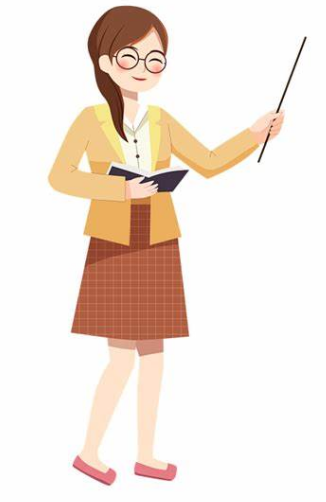 8. 解析：此题考查表语从句引导词的用法。“That’s why”为常用表达，意为“这就是为什么……”，why引导表语从句；句中“Chisha and his team held the Buma Music Festival（池沙和他的乐队举办了布玛音乐节）”表示结果。前一段主要说明举办音乐节的原因，因此此处用why表示前后的因果关系，故选C。
Back
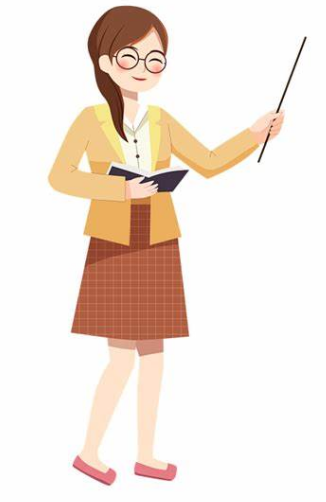 9. 解析：此题考查人称代词的选择。句意为“乐队的成员把自己的音乐爱好做成了慈善事业”。空格后出现“their”，此处用“They”作主语，指代乐队成员，语法正确，故选A。
Back
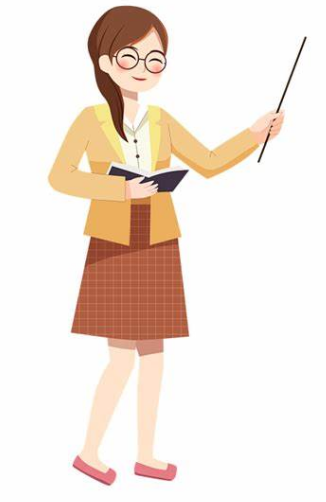 10. 解析：此题考查连词的用法。句意为“音乐节所赚的钱用于资助彝族青少年，以便他们能够接受高等教育”。连词so that在句子中引出目的状语从句，符合题意，故选C。
Back
（四）
Buffet is a French word that originally referred to a sideboard, a piece of furniture used to 1             plates and glasses. Later, the word was used to describe a new way of eating where you can serve yourself from a  2             of dishes, including soups, salads, and other dishes.
Buffet restaurants have been very 3           . People can eat as much as they want at a low price. I went to the 4            with my classmates on weekends while I was at college. 5________ students like us who didn’t have much money, it was really a great help.
B
C
B
D
D
1. A. serve 		B. store 	 C. display 	 D. cook
2. A. range 		B. few 		 C. variety 	 D. kind
3. A. expensive 	B. popular	 C. famous 	 D. noisy
4. A. cafe 		B. gym 		 C. park	 D. buffet
5. A. Among 		B. Besides 	 C. As		 D. For
解析
解析
解析
解析
解析
In buffet restaurants, however, some people have taken 6           than they can eat. It sounds like their eyes were 7           than their belly (肚子). Food waste has become a big problem these days. It’s reported that, in China, restaurants 8             17 to 18 million tons of food a year. That could feed 30 to 50 million people a whole year. We have to do something to 9          food waste. So when you go to the buffet, remember to  10              your plates and not to waste a grain of food.
A
B
C
D
C
6. A. more food 	B. less food 		C. fewer dishes 	D. many food
7. A. smaller 		B. bigger 		C. faster 		D. slower
8. A. used 		B. served 		C. wasted 		D. stored
9. A. increase 		B. protect 		C. treat 		D. reduce
10. A. wash 		B. fill 			C. clear 		D. cover
解析
解析
解析
解析
解析
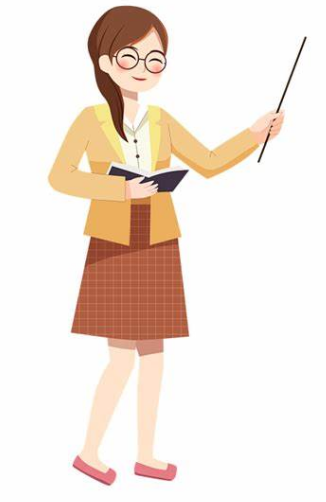 1. 解析：此题考查动词的词义辨析。短文第一段讲“buffet”一词的词义，buffet为放置餐盘和杯子的家具——餐柜，由此可推知store（储存，储藏）为正确答案，故选A。
Back
2. 解析：此题考查名词的词义辨析。句意为“后来这个词用于描述一种新的饮食方式，即从包括汤、沙拉等其他菜肴在内的各种菜品中选择自己想吃的菜肴”。短语a range of意为“一系列的”，a few意为“少数几个”，a kind of意为“一种”，a variety of意为“各种各样的”，此处指菜品的多样性，符合句意，故选C。
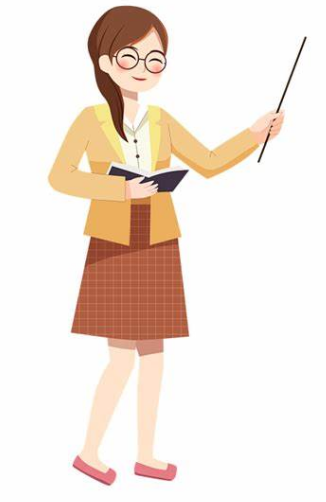 Back
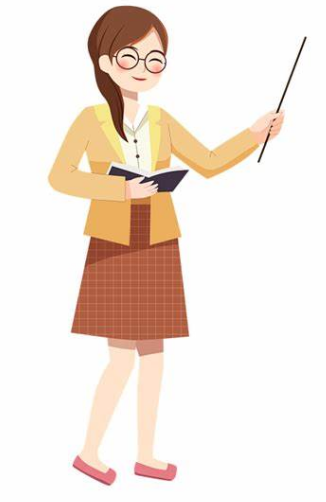 3. 解析：此题考查形容词的词义辨析。根据下文大意可知，在自助餐厅不用多花钱就能吃到想吃的食物，由此可推知自助餐厅一直很受欢迎，故选B。
Back
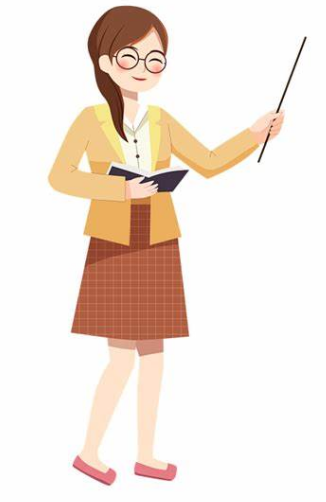 4. 解析：此题考查名词的词义辨析。本段主要介绍自助餐厅的特点，本句讲述作者上学时吃自助餐的经历，与上文相呼应，空格应填入buffet，故选D。
Back
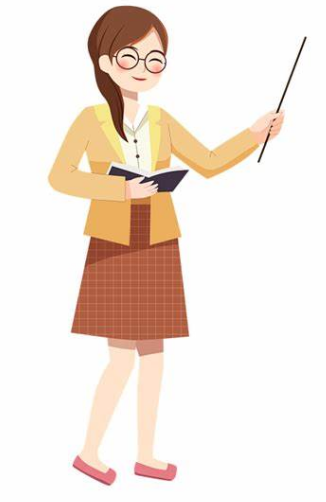 5. 解析：此题考查介词的用法。句意为“对我们这样钱不多的学生而言，自助餐确实帮了大忙”。“for sb.”表示对于某人来说，介词使用正确，故选D。
Back
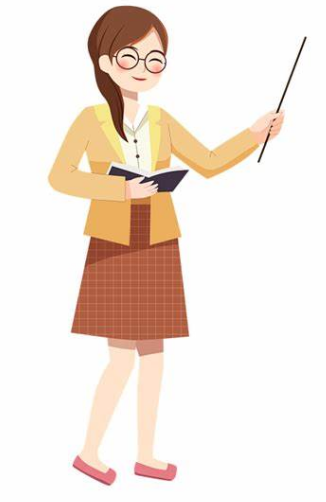 6. 解析：此题考查形容词比较级的用法。空格后为than they can eat，可以确定句子表达比较的意义，用more表示拿的食物比能吃掉的更多，句意连贯，故选A。
Back
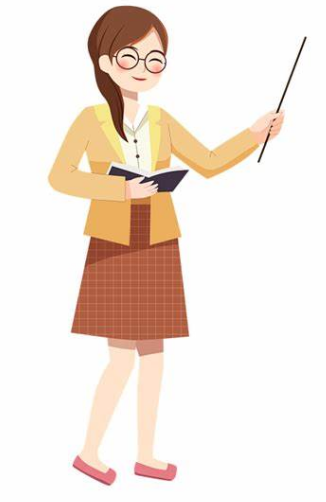 7. 解析：此题考查形容词的词义辨析。本句与上句密切相关，上句意为“可是，有人在自助餐厅取走更多的食物，却吃不完”。本句表示“眼大（bigger）肚小”，故选B。
Back
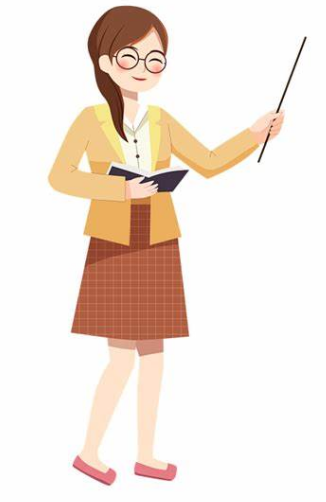 8. 解析：此题考查动词的词义辨析。根据上下文，食物浪费已经成为当前的大问题，waste表“浪费”，意义表达得当，故选C。
Back
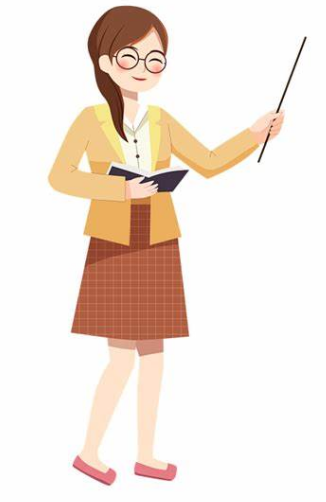 9. 解析：此题考查动词的词义辨析。上文说明食物浪费非常严重，本句意为“我们需要采取行动以减少食物浪费”，故选D。
Back
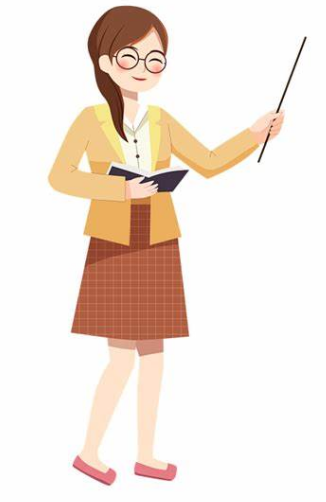 10. 解析：此题考查动词的词义辨析。句意为“去自助餐厅时，记得清空餐盘，不要浪费一粒食物”。clear意为“清空”，此处指将餐盘里的食物吃完，符合句意，故选C。
Back
（五）
The Rugby World Cup (橄榄球世界杯) is one of the world’s most popular sports brands. Like the FIFA World Cup (国际足联世界杯) , the Rugby World Cup 1          place every four years. The 2023 Rugby World Cup 2           on September 8 in France. The top international men’s rugby teams fought 3            the championship (冠军).
Rugby is different from 4              sports, like soccer. You need to tackle (抱摔) people. Tackling in rugby is the act of 5              an opponent (对手) with the ball by making body contact.
B
C
D
B
D
1. A. finds 		B. takes		 C. makes 	D. holds
2. A. played 		B. was played 		C. was held 	D. held
3. A. over		 B. with 		C. against 	D. for
4. A. another 		B. other 		C. others 	D. the other
5. A. passing 		B. carrying 		C. kicking 	D. stopping
解析
解析
解析
解析
解析
So you usually grasp and bring your 6          to the ground. It is an important skill that plays a central role in the game. You play hard on the ground, but you always 7            your opponent. 8            is the wonderful spirit of rugby.
Rugby is mainly played in Europe, Australia, New Zealand and parts of Africa. A good rugby player can run fast and needs to be 9           . He also needs to think quickly. So rugby games are very 10            , which makes the game so exciting to watch and play.
A
D
A
C
C
6. A. opponent 	B. friend 		C. partner 		D. player
7. A. like		 B. hate 		C. fear 			D. respect
8. A. It 			B. One 			C. Both 		D. All
9. A. weak 		B. slow 		C. strong 		D. fast
10. A. boring 		B. relaxing 		C. amazing		 D. difficult
解析
解析
解析
解析
解析
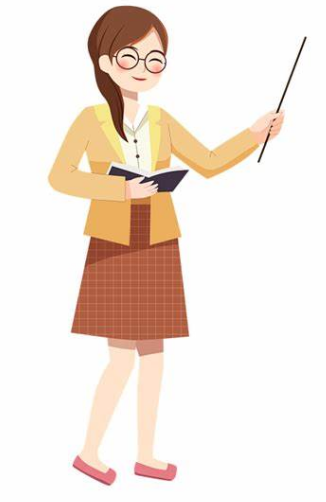 1. 解析：此题考查固定搭配的用法。句意为“与国际足联世界杯一样，橄榄球世界杯也是每四年举行一次”。短语“take place（发生，举行）”符合句意，故选B。
Back
2. 解析：此题考查动词的被动语态。句意为“2023年的橄榄球世界杯于9月8日在法国举行”。动词hold表示“举行，举办”，句子主语为“The 2023 Rugby World Cup”，谓语需要使用被动语态，“was held”语法正确且符合句意，故选C。
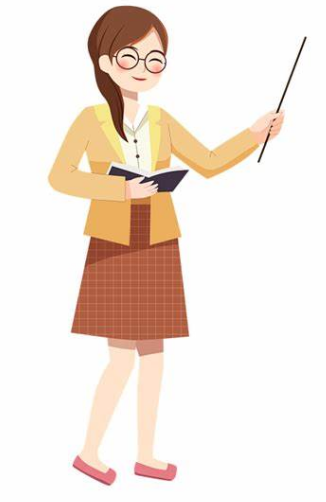 Back
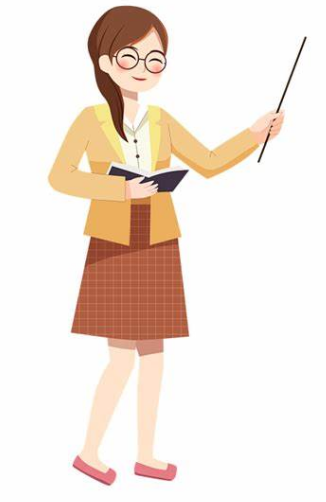 3. 解析：此题考查固定搭配。短语fight for意思是“为……而战斗，争夺……”，本句指在比赛中争夺冠军，故选D。
Back
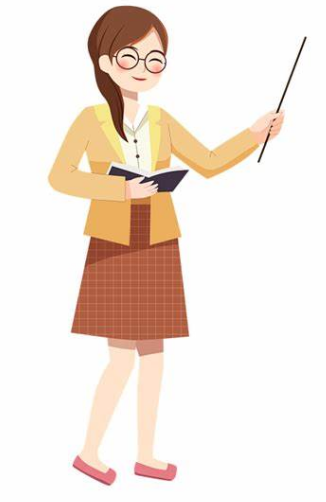 4. 解析：此题考查不定代词的用法。another表示“又一个，再一个”，后接可数名词单数形式或数词+名词，others泛指“另外的人或物”，后不可接名词，the other表示“两者中的另一个/类”，other表示“其他的”，后接名词复数，此处“other sports”表示“其他的运动”，故选B。
Back
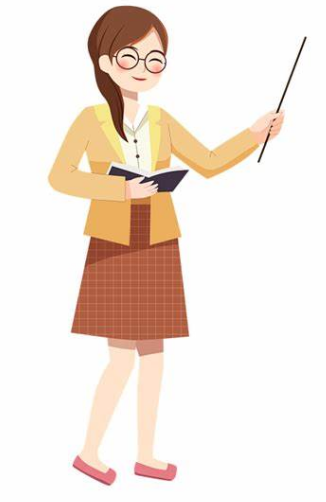 5. 解析：此题考查动词的词义辨析。本段描述橄榄球中的“抱摔”是指通过身体接触来阻止带球对手的动作；根据上下文，“抱摔”的目的是阻止对手， 应使用“stopping”，故选D。
Back
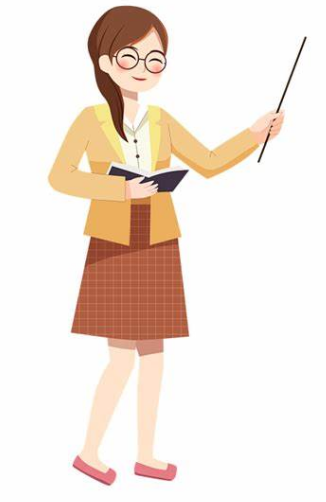 6. 解析：此题考查名词的词义辨析。本句表示，“抱摔”是在比赛中抓住某人并将其摔到地上。根据上文，这个动作通常是针对对手（opponent）而采取的行动，故选A。
Back
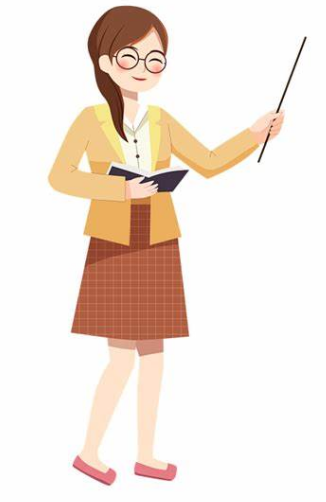 7. 解析：此题考查动词的词义辨析。句意为“你在比赛中尽力拼搏，但要尊重对手”。respect意为“尊重”，符合句意，故选D。
Back
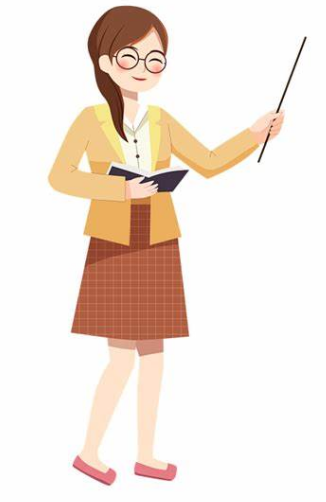 8. 解析：此题考查代词的用法。上文表示，尽力拼搏、尊重对手是一种重要的体育精神。both（两者）和 all（所有）通常指代复数概念，此处句子谓语为单数，排除选项C和D；“one”用于指代一个人或物，与句意不符；it指代前面提到的体育精神，语法形式正确，句意通顺，故选A。
Back
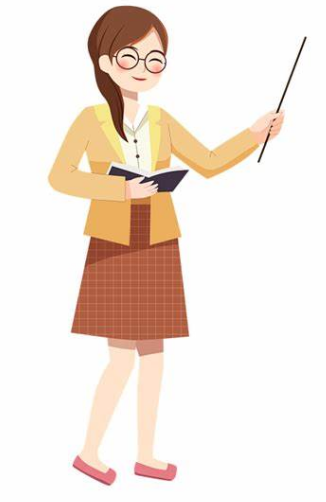 9. 解析：此题考查形容词的词义辨析。根据前一段可推断，橄榄球比赛是一项激烈的运动，运动员不仅需要跑得快，还需要具备强壮的身体素质，weak和slow不符合句意，fast与句中“run fast”重复，strong最为恰当，故选C。
Back
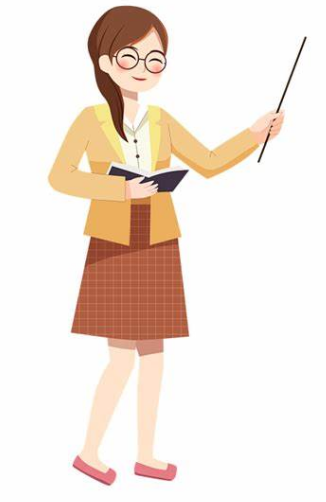 10. 解析：此题考查形容词的词义辨析。根据上下文可推断，橄榄球比赛的特点是有趣，吸引人。boring（枯燥的），relaxing（轻松的），difficult（困难的）均不符合题意；amazing表示“让人惊喜的，让人惊叹的”，意义表达得当，故选C。
Back
（六）
Gabriel Rochet, a 16-year-old French boy, invented the Paxo phone. The phone is really cheap 1            it costs less than 30 euros, about 240 yuan. 
The Paxo phone is 2             from common phones in that it is a DIY phone, which means people can put the phone together by 3              . The young 4             has published the plans, the software code to show how to make 5__________ .
C
D
A
B
D
1. A. but 		B. and 			C. for 			D. so
2. A. ordinary		 B. similar 		C. various 		D. different
3. A. they 		B. themselves 		C. them 		D. us
4. A. inventor		 B. engineer 		C. scientist 		D. artist
5. A. software 		B. hardware 		C. a computer	 	D. a phone
解析
解析
解析
解析
解析
A
“If you have a lot of knowledge about phones, you can 6               it together in less than an hour. But 7            you’re just beginning, it might take a whole day,” Rochet said. The Paxo phone can do a lot of things. Certainly, you can use it to make 8           to your friends. It can also tell you what time it is and 9          you can find your way around. Plus it has two games to play.
Are you 10            in such an inexpensive DIY phone? If yes, build a phone yourself with Gabriel’s easy-to-follow DIY kit.
B
C
D
B
6. A. put 	 B. take 		C. develop 		D. gather
7. A. unless  	 B. if 			C. though 		D. until
8. A. videos 	 B. emails		C. calls 		D. chat
9. A. where 	 B. when 		C. why 			D. how
10. A. bored	 B. interested 		C. surprised 		D. curious
解析
解析
解析
解析
解析
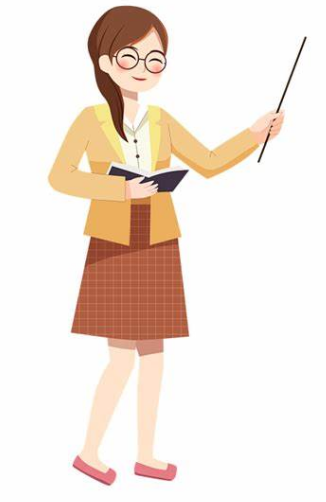 1. 解析：此题考查连词的用法。句意为“这款手机很便宜，因为它的价格不到30欧元，大约240元”。句子前后需要表示原因的连词，for可用作原因连词，故选C。
Back
2. 解析：此题考查形容词的词义辨析。根据上下文可知，与普通手机不同，Paxo手机是一部DIY手机，是由用户自己组装而成的；ordinary（普通的），similar（类似的），various（各种各样的）均与句意不符，different（不同）的符合句意，故选D。
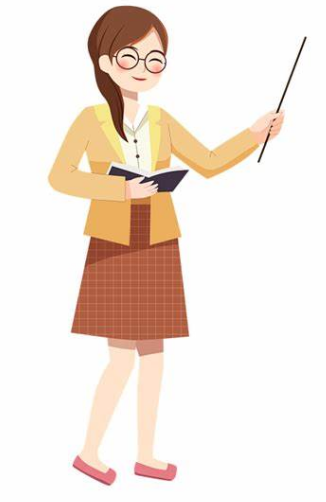 Back
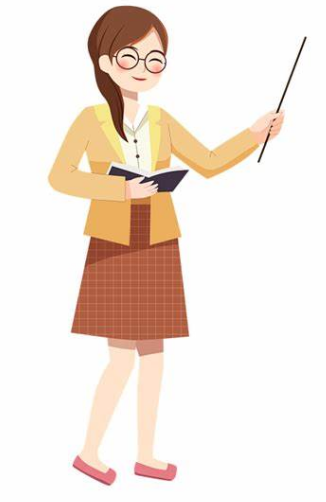 3. 解析：此题考查代词的正确用法。短语by oneself意为“独自地”，介词后用反身代词，这里用于强调这款手机可以由用户自己组装，故选B。
Back
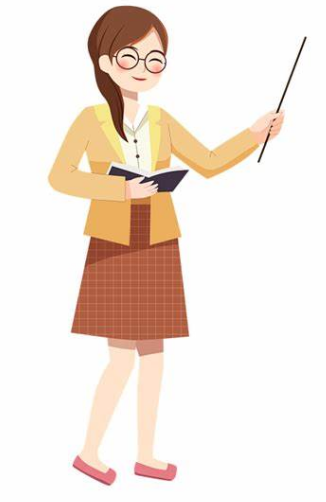 4. 解析：此题考查名词的词义辨析。根据上下文，Gabriel Rochet发明了Paxo手机，此处inventor指Gabriel Rochet本人，故选A。
Back
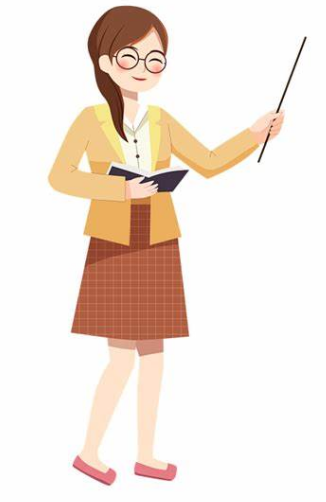 5. 解析：此题考查名词的词义辨析。根据上下文，这位年轻的发明家向人们展示的是如何组装手机，a phone最为恰当，故选D。
Back
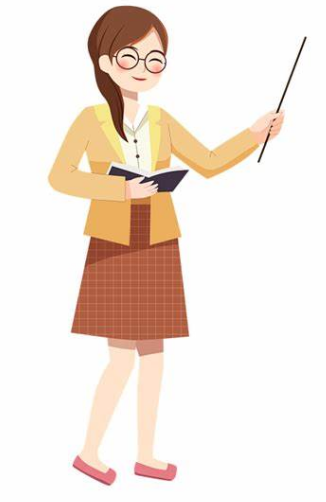 6. 解析：此题考查动词的词义辨析。句意为“如果你对手机了解甚多的话，你不用一个小时就能组装一部手机”。 短语put…together表示“把……组装在一起”，符合句意，故选A。
Back
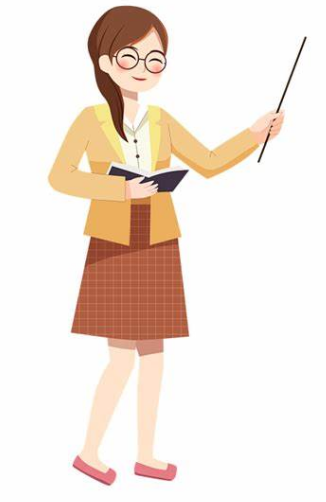 7. 解析：此题考查连词的使用。句意为“但如果你刚开始了解手机，那么组装手机可能需要一整天的时间”。if表示“如果”，引导条件状语从句，故选B。
Back
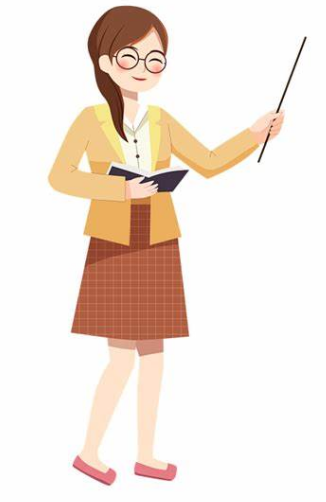 8. 解析：此题考查动词短语的用法。根据上下文，本句讲述手机的功能，make calls与后面的 to your friends搭配，指“给朋友打电话”，符合句意，故选C。
Back
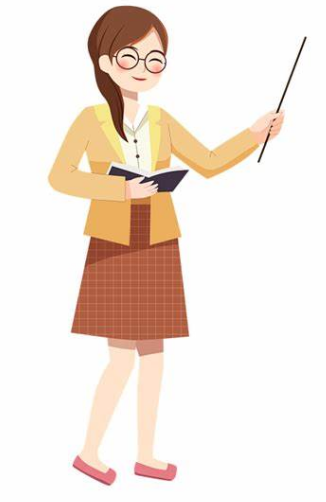 9. 解析：此题考查宾语从句的引导词。本句为宾语从句，句中find your way around表示“找到周围的路”，用how为引导词，意为“如何”，表示方法，故选D。
Back
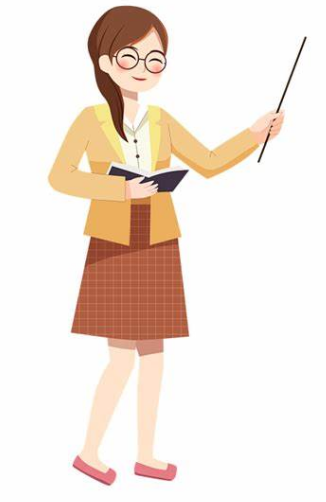 10. 解析：此题考查固定搭配。句意为“你对这款便宜的DIY手机感兴趣吗？”。短语be interested in…表示“对……感兴趣”，符合句意，故选B。
Back
（七）
Are you afraid of heights? I was, but last summer, I got over my fear. I did 1          that was a big challenge for me. I 2           a club with many fun activities. One of them was a jumping game. We had to jump from a high platform (高台) while holding a string. The platform was 7 meters 3           , and jumping down sounded 4          . But my coach encouraged me, “You never know until you try.” I thought for a while and  5           to do it.
A
B
C
D
D
1. A. something	 B. anything 		C. nothing 		D. everything
2. A. attend 		B. joined 		C. take part in 		D. organized
3. A. wide		 B. long 		C. deep 		D. high
4. A. easy		 B. great 		C. hard 		D. amazing
5. A. decide 		B. decides		 C. deciding 		D. decided
解析
解析
解析
解析
解析
A
After all, I didn’t want to be known 6                  timid (胆小的). So, I joined the others on the platform and waited. It looked really 7                 . When it was my turn, I was still a little nervous. “Remember 
 8            your knees when I tell you,” said our coach as she gave me the string. I held it with all my strength, making my hands hurt. I took a deep 9            and then jumped. I did, and I was so excited. We won’t know the result 10            we give a try. So, just challenge yourself!
A
D
B
D
6. A. as 		B. for 		 C. at 			D. from
7. A. exciting 		B. relaxing 	 C. boring 		D. disappointing
8. A. bent		B. bending 	 C. bended 		D. to bend
9. A. breathe 		B. breath 	 C. breathing 		D. breathless
10. A. since 		B. if		 C. yet 			D. unless
解析
解析
解析
解析
解析
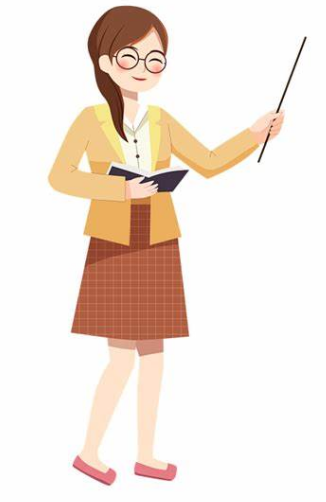 1. 解析：此题考查不定代词的用法。句意为“我做了某件事，这对我来说是很大的挑战”。nothing（没有一件事）和everything（每件事）不符合句意，anything（任何事）用于否定句及疑问句，something（某件事）用于肯定句，且符合句意，故选 A。
Back
2. 解析：此题考查动词的用法。短文讲述去年夏天作者加入一个俱乐部克服恐高的故事，空格处填入的词应表示“参加、加入”，且使用一般过去时，故选B。
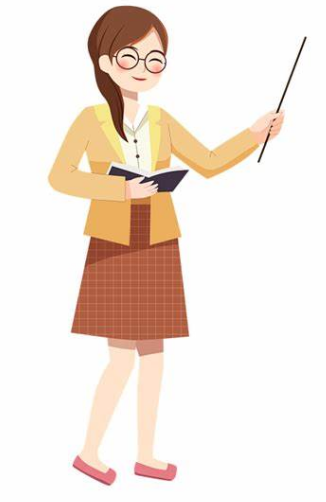 Back
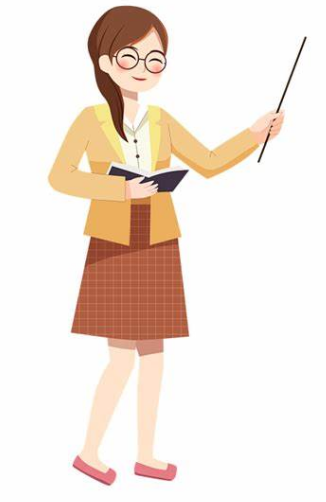 3. 解析：此题考查形容词的词义辨析。表示长、宽、高、面积等，用基数词+单位词（meter、inch、 kilogram等）+形容词（long、wide、high等）表示，此句表达“跳台有7米高”，故选 D。
Back
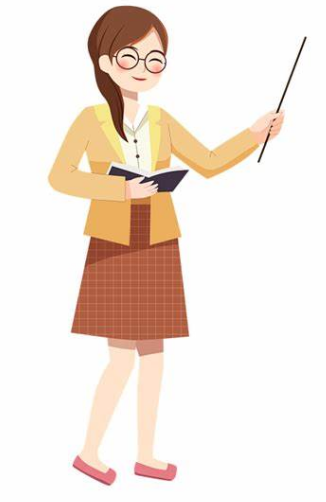 4. 解析：此题考查形容词的词义辨析。根据句子内容，从7米高的跳台往下跳对作者来说是困难的事，hard（困难的）符合句意，故选 C。
Back
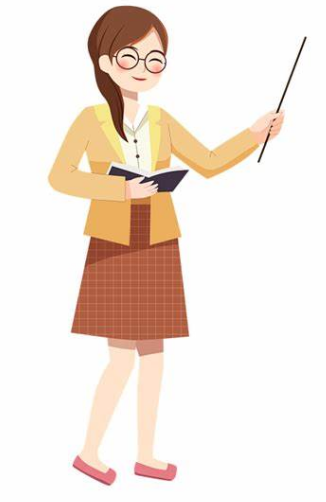 5. 解析：此题考查动词时态的用法。句中and为连词连接并列结构，前后动词时态应一致，所以此处也应使用一般过去时，故选 D。
Back
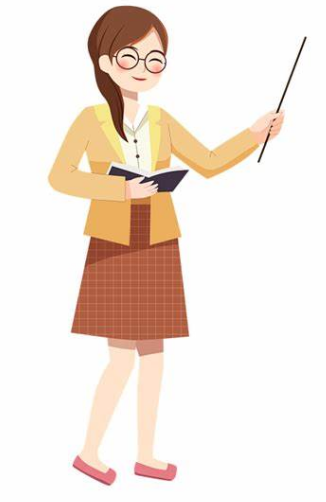 6. 解析：此题考查动词短语的用法。句意为“毕竟，我可不想被认为是胆小鬼”。be known as意为“被认为是，作为……为人所知”，故选 A。
Back
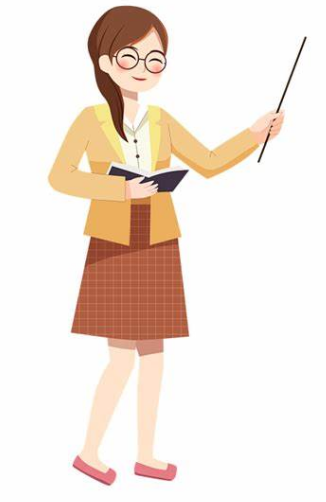 7. 解析：此题考查形容词的词义辨析。本句描述作者站上高台后的情形，后文谈及作者感到紧张（nervous），联系上下文，此处选择exciting，表达作者既紧张又兴奋的心情；relaxing表示“让人放松的”，boring 表示“让人厌烦的”，disappointing表示“让人失望的”，均不符合句意，故选 A。
Back
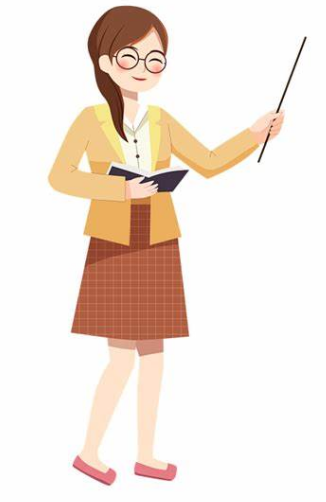 8. 解析：此题考查非谓语动词的用法。短语remember to do sth.意为“记得去做某事”，文中教练叮嘱作者要记得屈膝，故选D。
Back
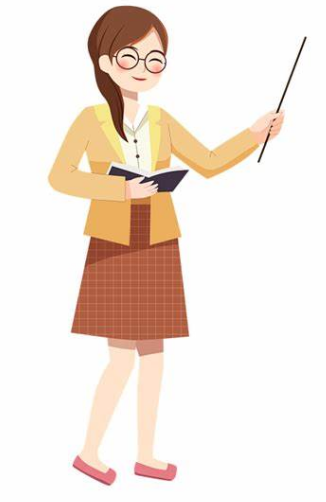 9. 解析：此题考查名词的用法。deep为形容词，后应接名词breath；take a deep breath意为“深呼吸”，故选 B。
Back
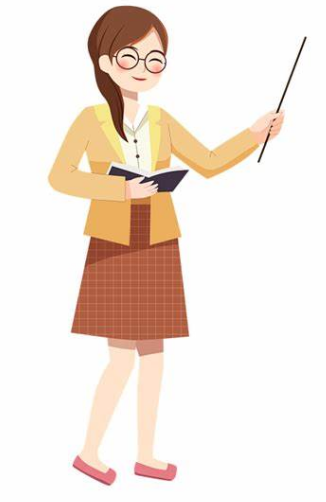 10. 解析：此题考查连词的用法。句意为“除非尝试过，否则我们不能知晓结果”。连词unless意为“除非，如果不”，引导条件状语从句，句意连贯通顺，故选D。
Back
（八）
There is a famous Chinese dish called “Dongpo pork”. Does it have 1          to do with the great poet (诗人) Su Dongpo? Yes. Su Dongpo (Su Shi) was a poet 2            lived during the Song Dynasty (960–1279). He was the first to make this 3           . When he was a local official in Huangzhou, Hubei Province, he fell in love with 4           pork. In Ode to Pork (《猪肉颂》), Su described exactly 5            to cook it. The dish became well-known during Su’s term of office in Hangzhou, Zhejiang Province.
B
A
B
C
C
1. A. something 	B. anything 	C. everything 		D. nothing
2. A. who 		B. which 	C. whom 		D. what
3. A. meat 		B. dish 		C. rice 			D. soup
4. A. cook 		B. cooked 	C. cooking 		D. to cook
5. A. what 		B. which 	C. how 		D. when
解析
解析
解析
解析
解析
At that time, the Yangtze River often brought 6              floods so that 7         people lost their homes. Su helped local people to fight 8           floods. He worked very hard and everyone felt 9          for him. People gave him a lot of 10           for his help. Su cooked the pork in his own special way and gave it back to locals. Very soon everyone knew this delicious dish and called it “Dongpo pork”.
A
D
A
C
D
6. A. terrible		 B. terribly		 C. deep 		D. deeply
7. A. hundred 		B. hundred of 		C. hundreds 		D. hundreds of
8. A. against 		B. with 		C. over 		D. out
9. A. fearful 		B. careful 		C. thankful 		D. cheerful
10. A. money 		B. gifts 			C. fish 			D. pork
解析
解析
解析
解析
解析
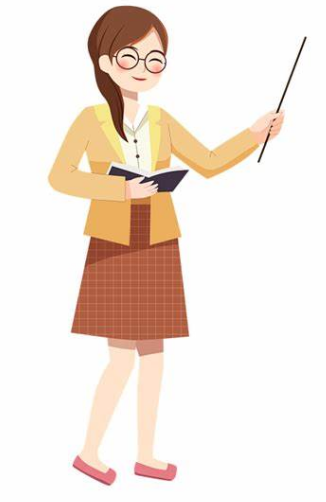 1. 解析：此题考查不定代词的用法。句意为“它（东坡肉）与伟大的诗人苏东坡有某种关联吗？”不定代词everything（每件事），nothing（没有一件事）不符合句意；something用于肯定句，anything用于否定句和疑问句，本句是一般疑问句，故选B。
Back
2. 解析：此题考查定语从句关系代词的用法。句子的先行词是poet，在定语从句中充当主语，此处应选用关系代词who，故选A。
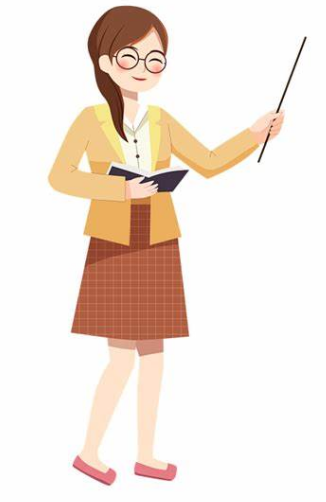 Back
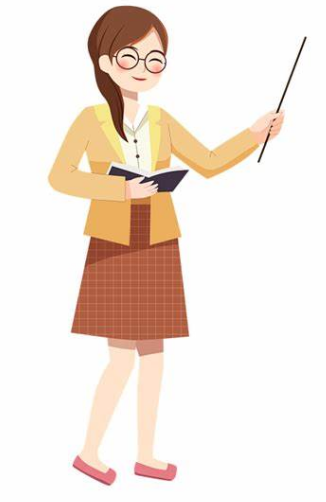 3. 解析：此题考查名词的词义辨析。句意为“苏东坡是第一个做这道菜的人”。dish意为“（一道）菜；菜肴”，符合句意，故选B。
Back
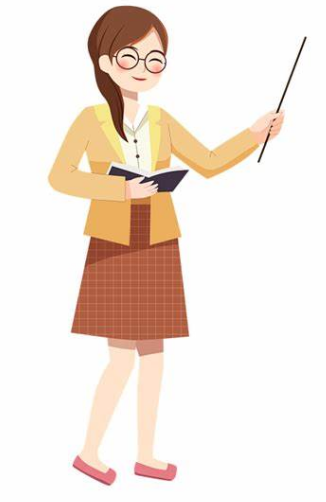 4. 解析：此题考查动词的用法。介词with后面的动词用动名词作介词的宾语，故选C。
Back
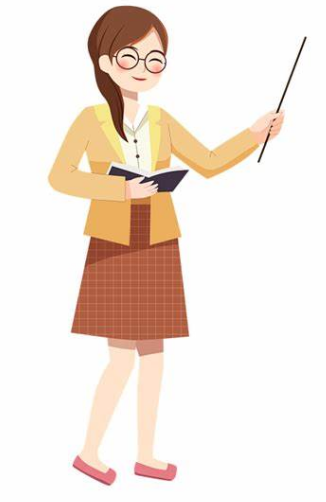 5. 解析：此题考查特殊疑问词+to do的用法。句意为“苏东坡准确地描述了东坡肉的做法”。how意为“怎样，如何”，表示方法，故选C。
Back
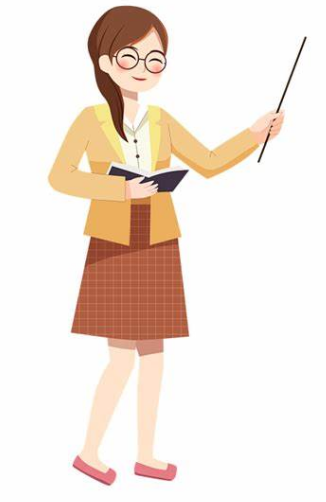 6. 解析：此题考查形容词的词义辨析。本句描述以前长江经常暴发洪水，空格应填入形容词修饰floods，terrible意为“可怕的，严重的”，用于说明洪水的危害，故选A。
Back
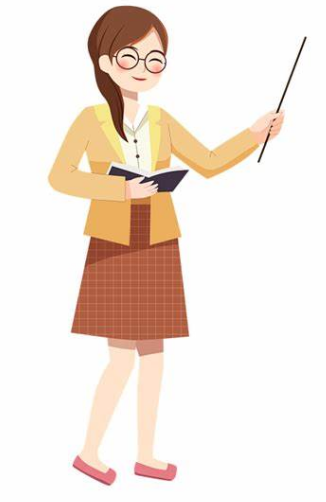 7. 解析：此题考查数词的用法。数词hundred前面有具体数字时不用复数，hundreds of是习惯用语，意为“成百上千的”，后面跟复数形式，故选D。
Back
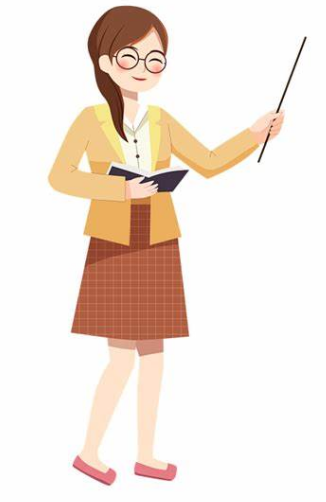 8. 解析：此题考查动词短语的用法。句意为“苏东坡帮助当地人抗洪”。fight against意为“与……作斗争”，符合句意，故选A。
Back
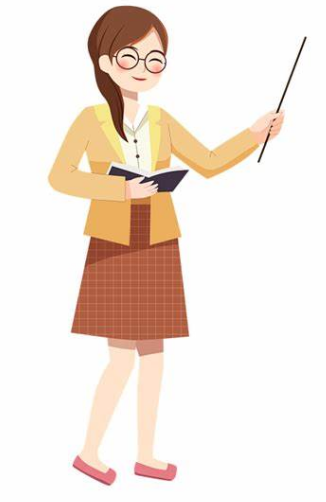 9. 解析：此题考查形容词的词义辨析。根据上下文可推知，因苏东坡尽力抗洪，百姓对他充满感激。fearful（害怕的），careful（小心的），cheerful（高兴的）均不符合题意，thankful意为“感激的，感谢的”，意义表达得当，故选C。
Back
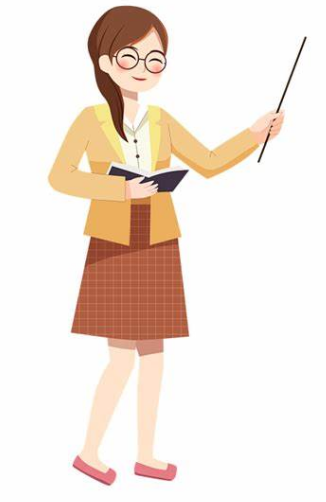 10. 解析：此题考查名词的词义辨析。下文出现了pork一词，空格也应填入pork，前后句意义才连贯通顺。本句及后句意为“人们送很多猪肉给苏东坡，以感谢他的帮助，苏东坡用自己独特的方法将肉烹饪后送给当地人品尝”，故选D。
Back
（九）
Is there a Santa Claus? 1            you believe Santa Claus is real or not, he is someone who will remain in the hearts of children forever. And to adults, Santa Claus is a special 2_____ of good will and kind giving. We know that Santa Claus flies from his home at the North Pole (北极) 3_________ Christmas Eve to bring  4            to children. The happy, white-bearded man is 5           in red.
A
C
C
B
B
1. A. Whether 		B. If 		 C. When 		D. Since
2. A. man 		B. grandpa	 C. symbol 		D. model
3. A. at 		B. on 		 C. in 			D. of
4. A. games 		B. sweets 	 C. gifts 		D. computers
5. A. dressing 		B. dressed	 C. dress 		D. to dress
解析
解析
解析
解析
解析
He 6         each home through the chimney and 7         children’s socks with presents. 
The picture of Santa Claus 8          we see now came from Thomas Nast, an American painter. Someone asked him to 9          a picture of Santa Claus. Nast remembered when he was a little boy, a kind old man gave toys and cakes to the children on Christmas Day. So, when Nast painted the picture, his Santa Claus looked 10         the kind old man from his childhood.
D
C
D
C
B
6. A. opens	 B. repairs 	 C. returns 	D. enters
7. A. place 	 B. fill		 C. fills 		D. places
8. A. when	 B. where 	 C. like 		D. as
9. A. make	 B. invent 	 C. paint 	D. take
10. A. for 	 B. like 		 C. after 	D. at
解析
解析
解析
解析
解析
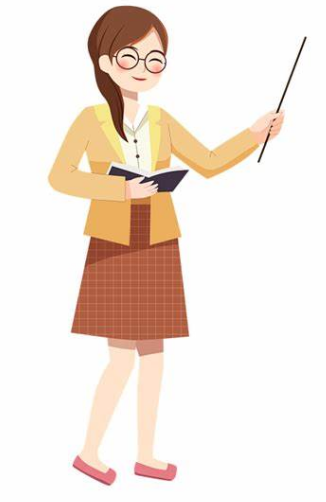 1. 解析：此题考查连词的使用。句意为“无论你相信圣诞老人是否真实存在，他都永远存在在孩子们的心中”。短语whether...or not表示“不论……与否”，符合句意，故选A。
Back
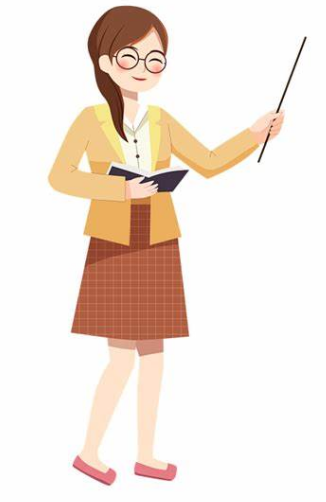 2. 解析：此题考查名词的词义辨析。句意为“圣诞老人对于成年人来说，是祝福和善良的特殊象征”，symbol的词义符合句意，故选C。
Back
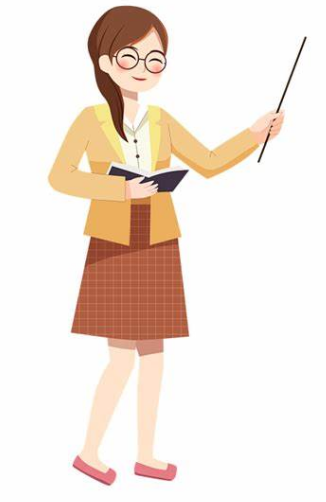 3. 解析：此题考查介词的用法。在具体的某一天使用介词on，此处on Christmas Eve表示“在平安夜”，故选B。
Back
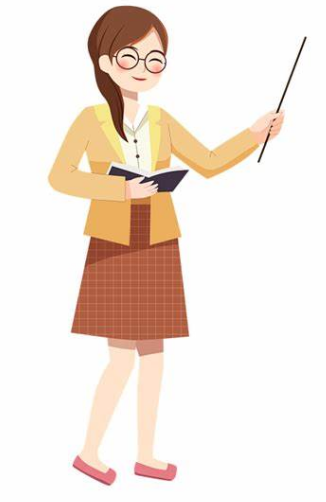 4. 解析：此题考查名词的词义辨析。句意为“我们知道，每到平安夜圣诞老人就会从他北极的家飞来，给孩子们送去礼物”，gifts符合句意，故选C。
Back
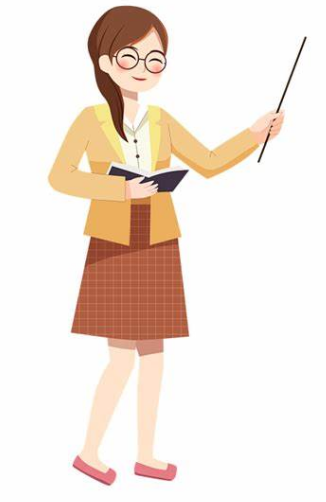 5. 解析：此题考查动词短语。短语be dressed in red表示“身穿红衣”，是圣诞老人穿着的标志特征，故选B。
Back
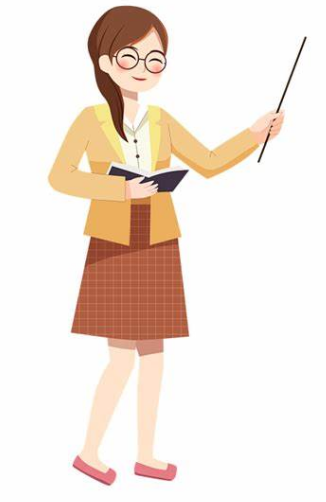 6. 解析：此题考查动词的词义辨析。此处表示，圣诞老人从烟囱进入到每家每户，enter表“进入”，符合句意，故选D。
Back
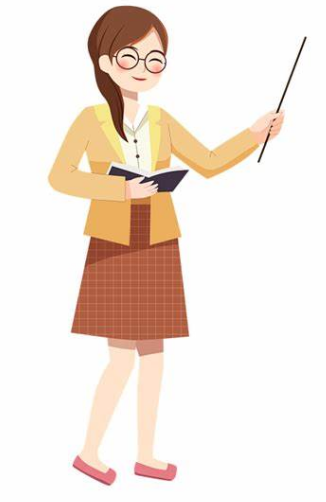 7. 解析：此题考查动词短语。此处表示，圣诞老人将礼物塞进孩子们的袜子里，短语fill...with...表示“把……装进……”；圣诞老人作主语，为第三人称单数，谓语应使用fills，故选C。
Back
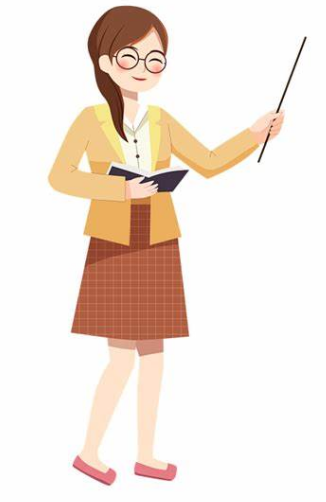 8. 解析：此题考查连词的用法。句意为“我们现在看到的圣诞老人画像是美国画家托马斯•纳斯特的作品”。句中as作连词引导从句，表示“正如，就像”，as we see now指“正如我们现在看到的”，故选D。
Back
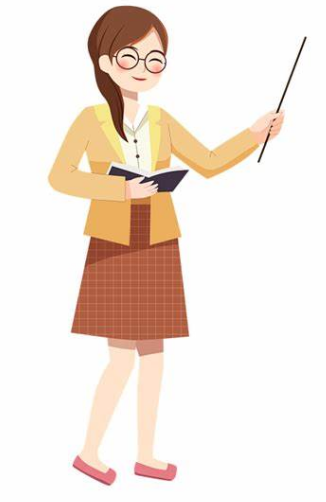 9. 解析：此题考查动词的词义辨析。句意为“有人让他画一张圣诞老人的画像”。表示“画画”应用 “paint a picture”；place表示“摆放”，invent表示“发明”，take与a picture搭配表示“拍照”，三个选项均不符合句意，故选C。
Back
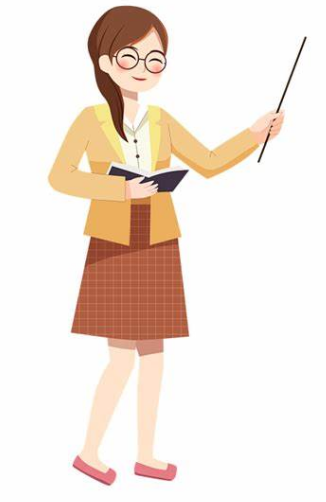 10. 解析：此题考查介词的用法。句意为“他笔下的圣诞老人看上去就像他小时候的那个善良的老人”。look like意为“看起来像”，符合句意，故选B。
Back
（十）
A juggler (变戏法的人) was working on a steamship in the Mississippi. The audience 1________ be different each week, so the juggler allowed himself to do the same tricks over and over again. There was only one problem. The parrot of the captain saw the shows each week and began to understand how he did every  2         . Once 3        understood, he started to 4         in the middle of the show. “Look, it’s not the same hat,” the bird would shout after one trick. “Look, he is 5           the flowers under the table,” he shouted after another.
B
C
A
A
D
1. A. will 		B. would 		C. is going to 		D. are going to
2. A. skill 		B. act 			C. trick 		D. dancing
3. A. the parrot	 B. the juggler 		C. the audience 	D. the captain
4. A. shout		 B. cry 			C. laugh 		D. jump
5. A. hid		 B. hidden 		C. hide 		D. hiding
解析
解析
解析
解析
解析
D
The juggler was 6           but couldn’t do 7              because it was, after all, the 8_______ parrot. One day, the ship had an accident and sank. The juggler found himself on a piece of 9           in the middle of the ocean with the parrot. They looked 10            each other with hatred (厌恶), but did not say a word. This went on for days. After a week the parrot said, “OK, I give up. Where is the boat?”
C
B
A
A
6. A. happy 		B. excited 		C. angry	 D. sad
7. A. something	B. anything 		C. nothing 	 D. everything
8. A. juggler’s		B. host’s 		C. man’s	 D. captain’s
9. A. wood 		B. island 		C. ship 		 D. floor
10. A. at 		B. for 			C. up 		 D. in
解析
解析
解析
解析
解析
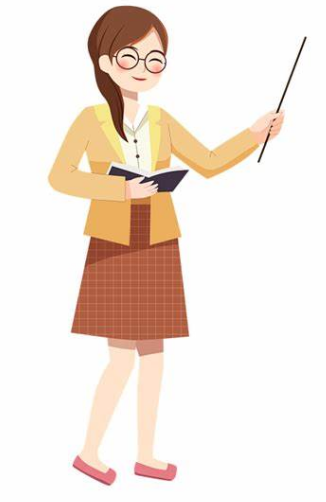 1. 解析：此题考查动词时态的用法。短文为记叙文，讲述一个小故事，文中主体时态为过去时，本句使用过去将来时表示过去即将发生某事，故选B。
Back
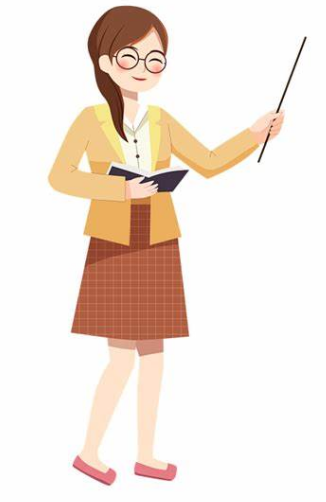 2. 解析：此题考查名词的词义辨析。此处主语为he，从上下文可知he代指the juggler，从而推断变戏法（do tricks）应是the juggler做的事；空格前有every，其后一般接单数名词，故选C。
Back
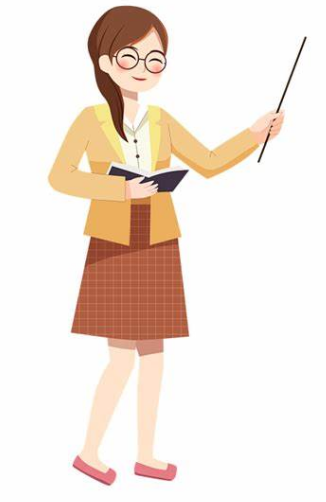 3. 解析：此题考查名词的词义辨析。联系上下文可知，本句与上句主语都是the parrot（鹦鹉），故选A。
Back
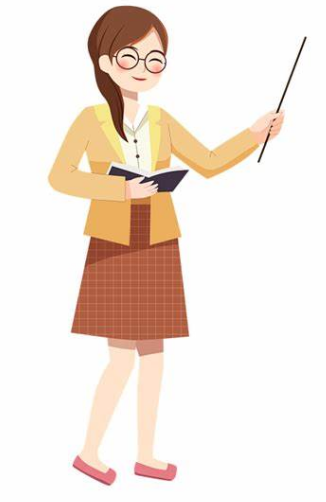 4. 解析：此题考查动词的词义辨析。句意为“一旦这只鹦鹉明白过来，他就开始在演出中大声嚷嚷”，shout为“大声喊叫”，符合句意，故选A。
Back
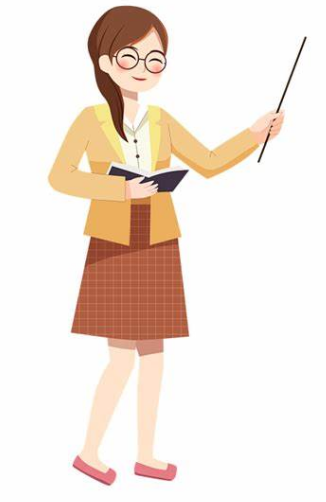 5. 解析：此题考查动词时态的用法。本句有引号表示直接引述说话的内容，空格前出现is，可推断此处应用现在进行时表示说话时正在发生的动作，故选D。
Back
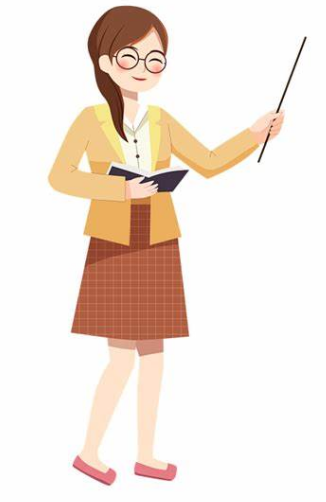 6. 解析：此题考查形容词的词义辨析。根据上下文可知，因为被鹦鹉揭穿戏法，变戏法的人很生气，“angry”准确表达了变戏法人的心情，故选C。
Back
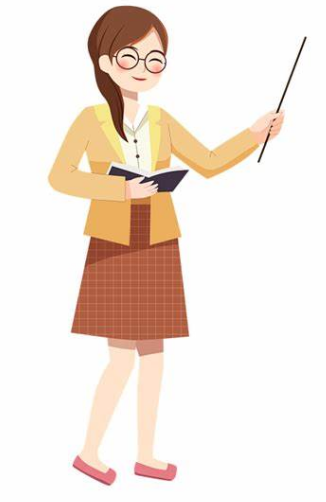 7. 解析：此题考查不定代词的用法。不定代词something用于肯定句，anything用于否定句和疑问句，此处为否定句，故选B。
Back
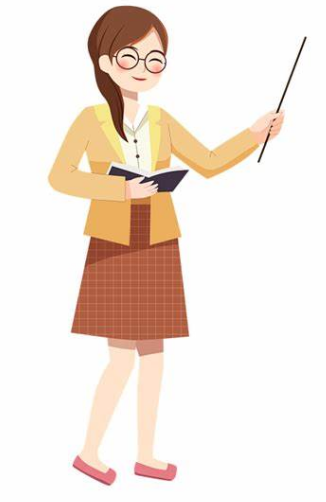 8. 解析：此题考查名词的词义辨析。根据短文第四句可知鹦鹉是船长的，故选D。
Back
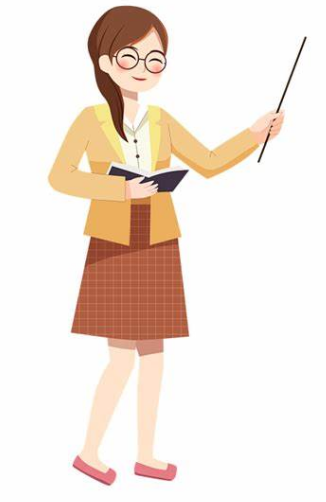 9. 解析：此题考查名词的词义辨析。句意为“变戏法的人发现他和鹦鹉漂在大海中的一块木头上”。a piece of wood表示“一块木头”，符合句意，故选 A。
Back
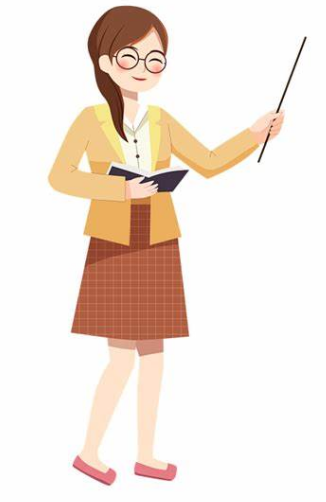 10. 解析：此题考查介词的用法。句意为“他们俩互相厌恶地看着彼此”，短语look at意为“看……”，故选A。
Back